درک و بیان معماری2مدرس: خانم سحرحمیدیدانشکده ولیعصر تهرانگروه معمارینیمسال دوم تحصیلی 98-99جلسه اول
درک و بیان معماری چیست و چگونه در معماری بهتر و مطالعه معماری راهگشاست؟-صدا
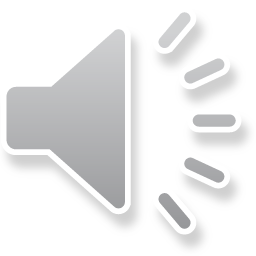 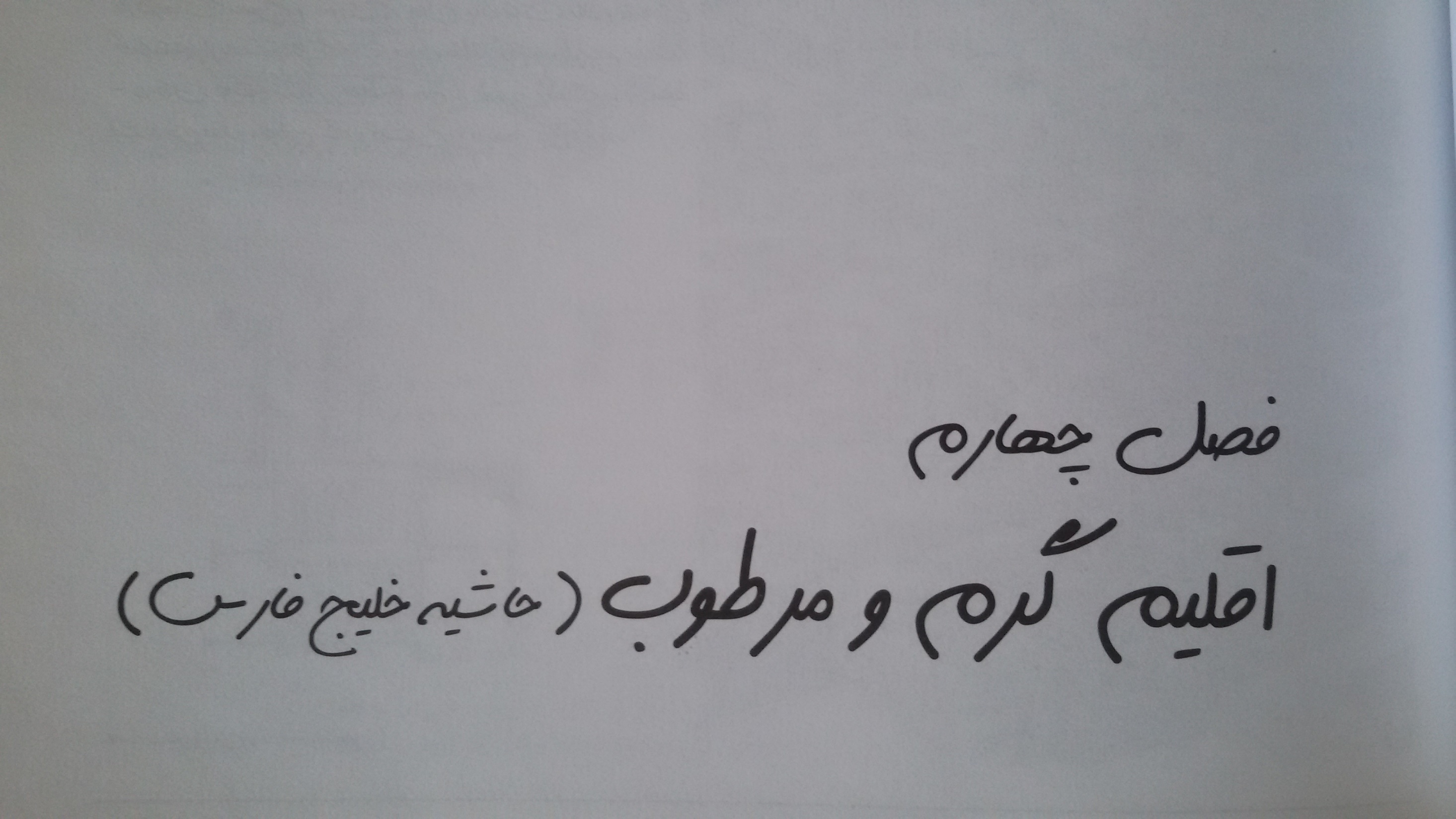 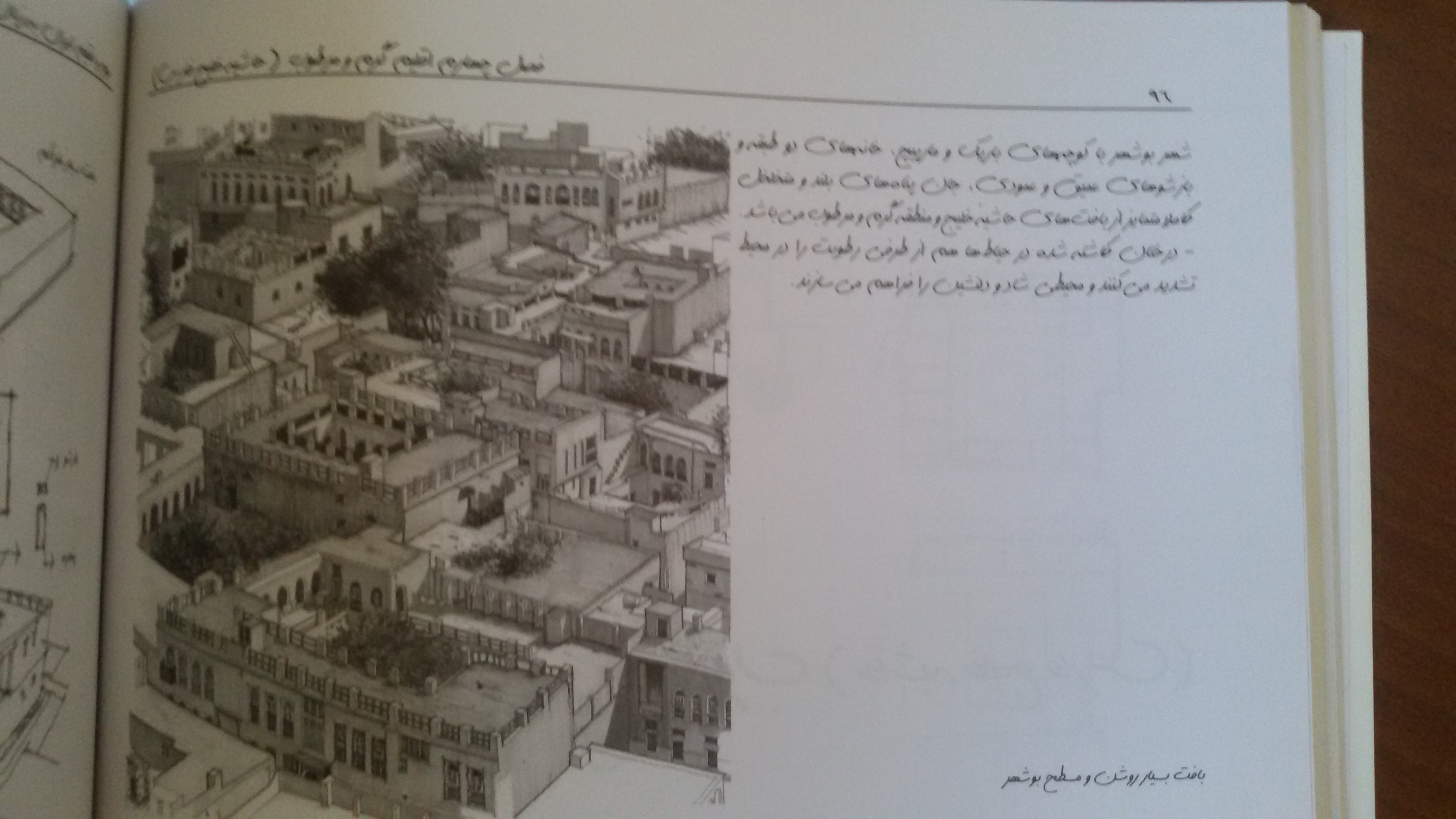 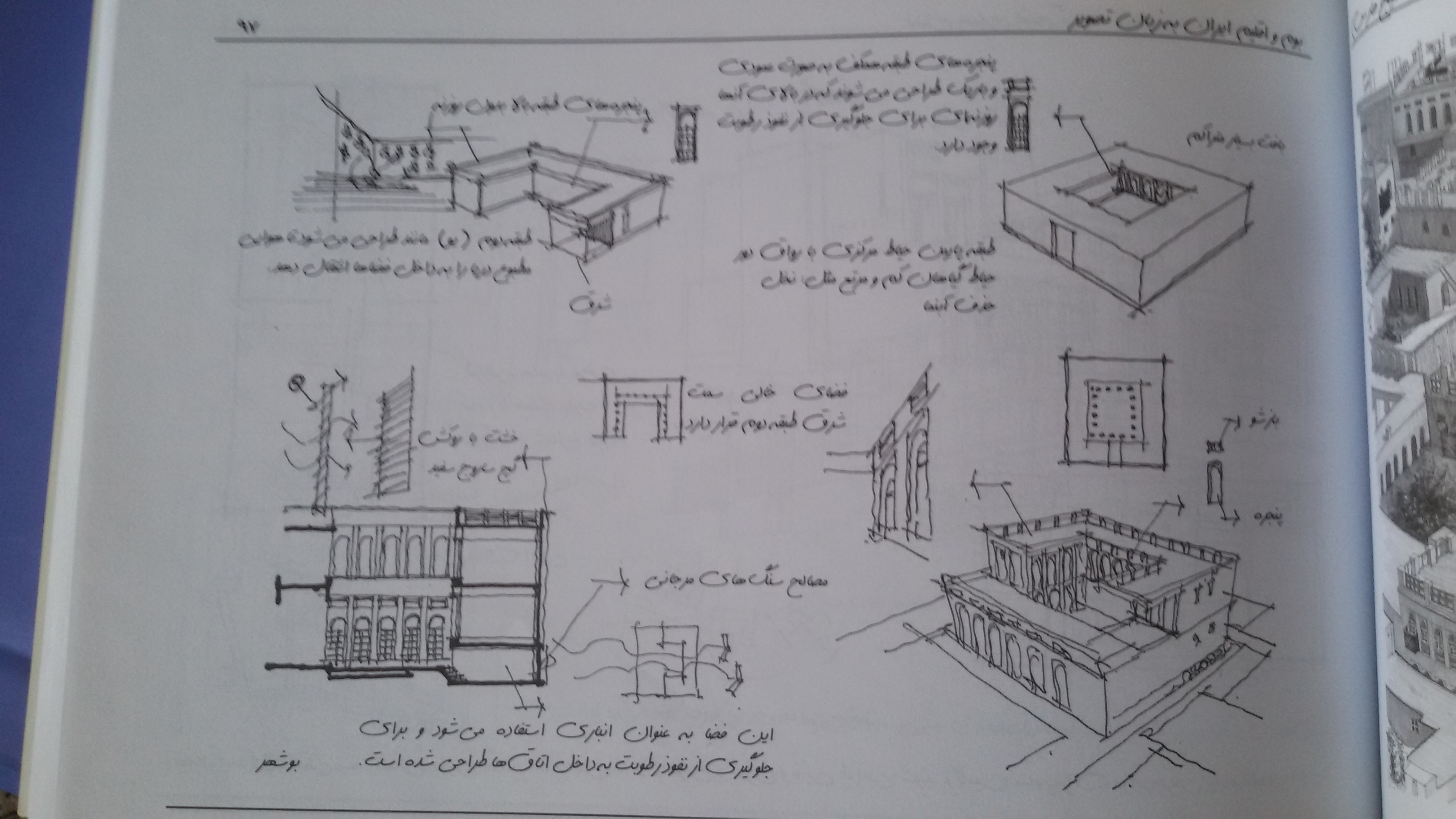 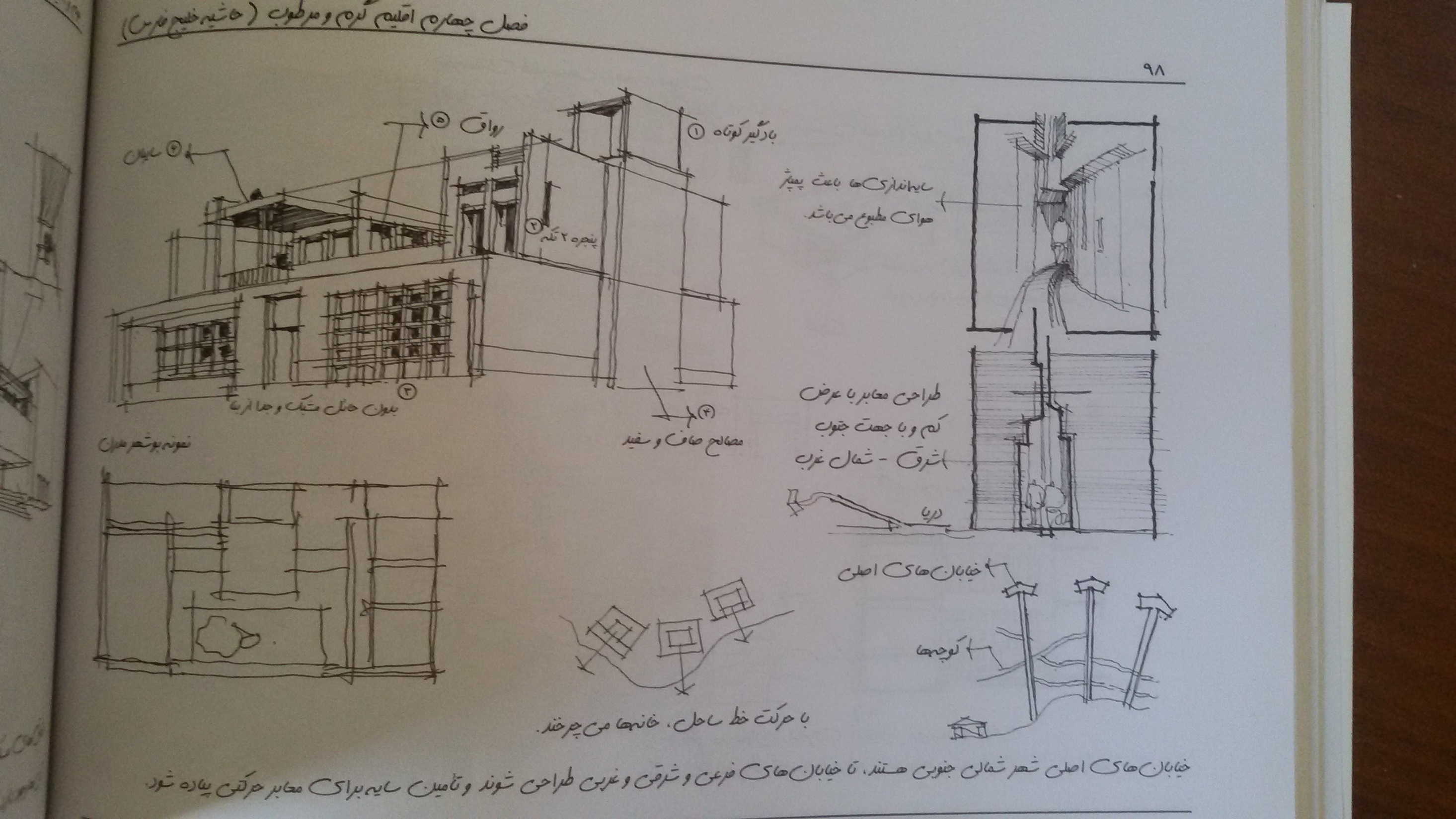 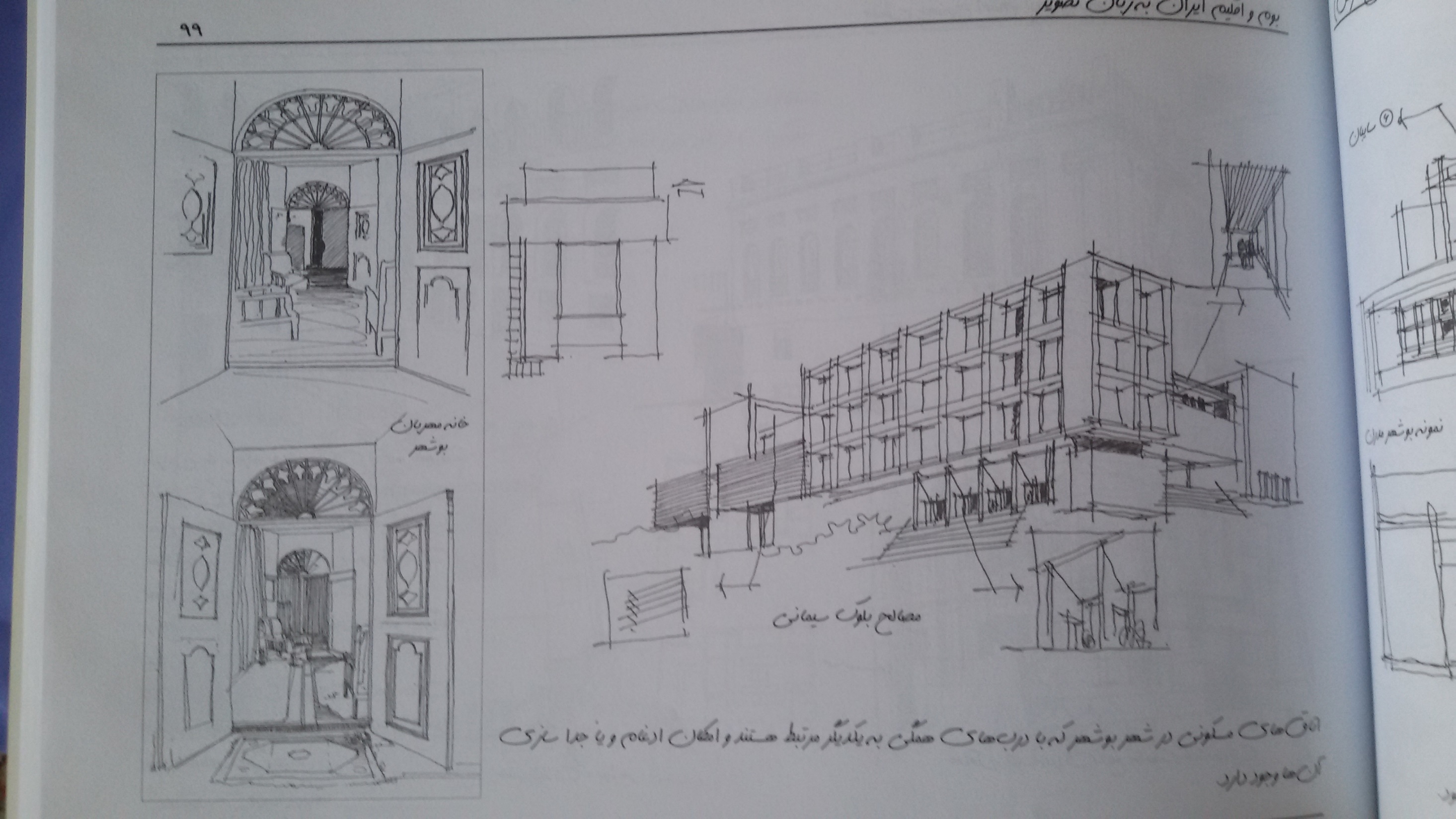 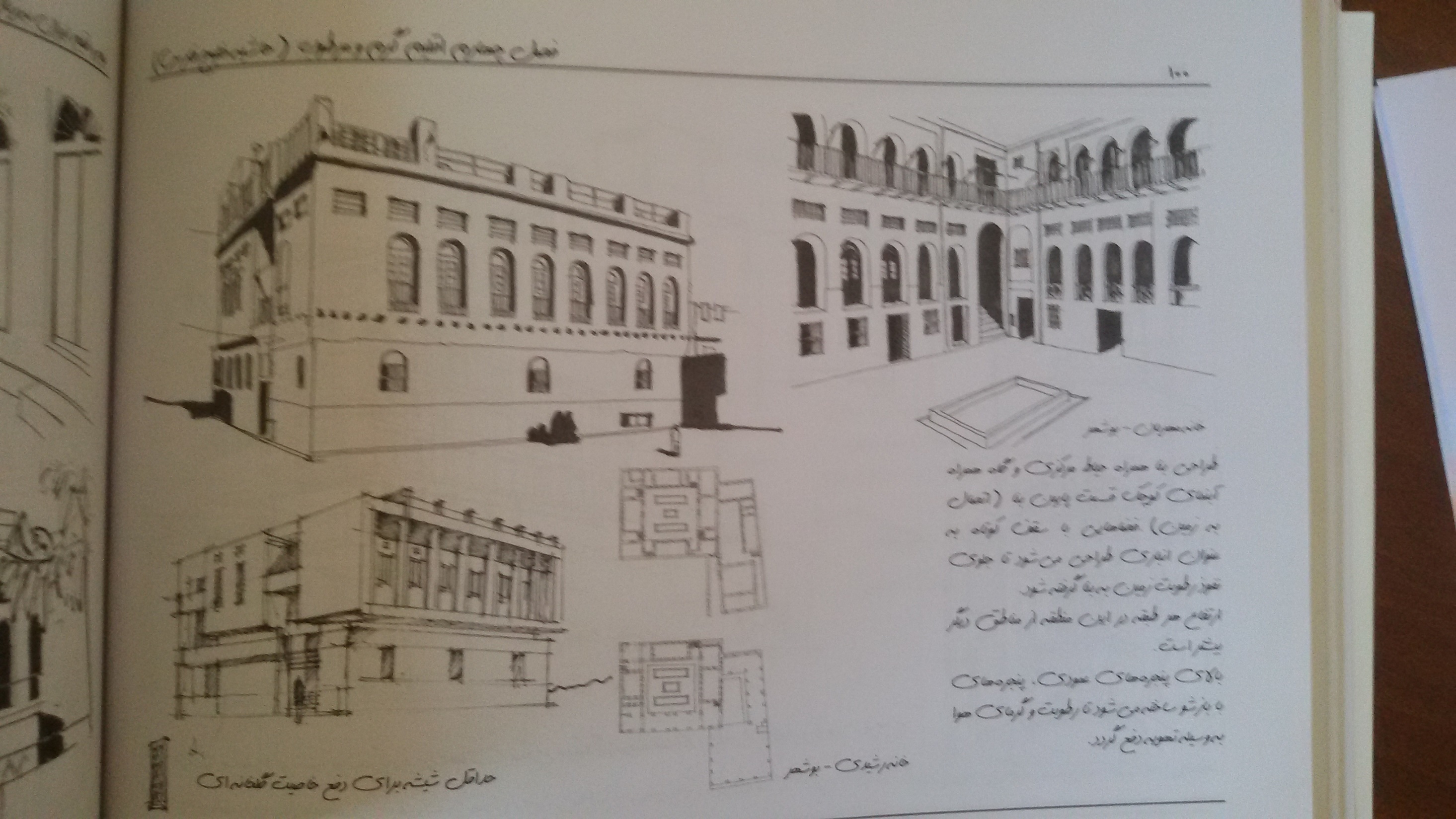 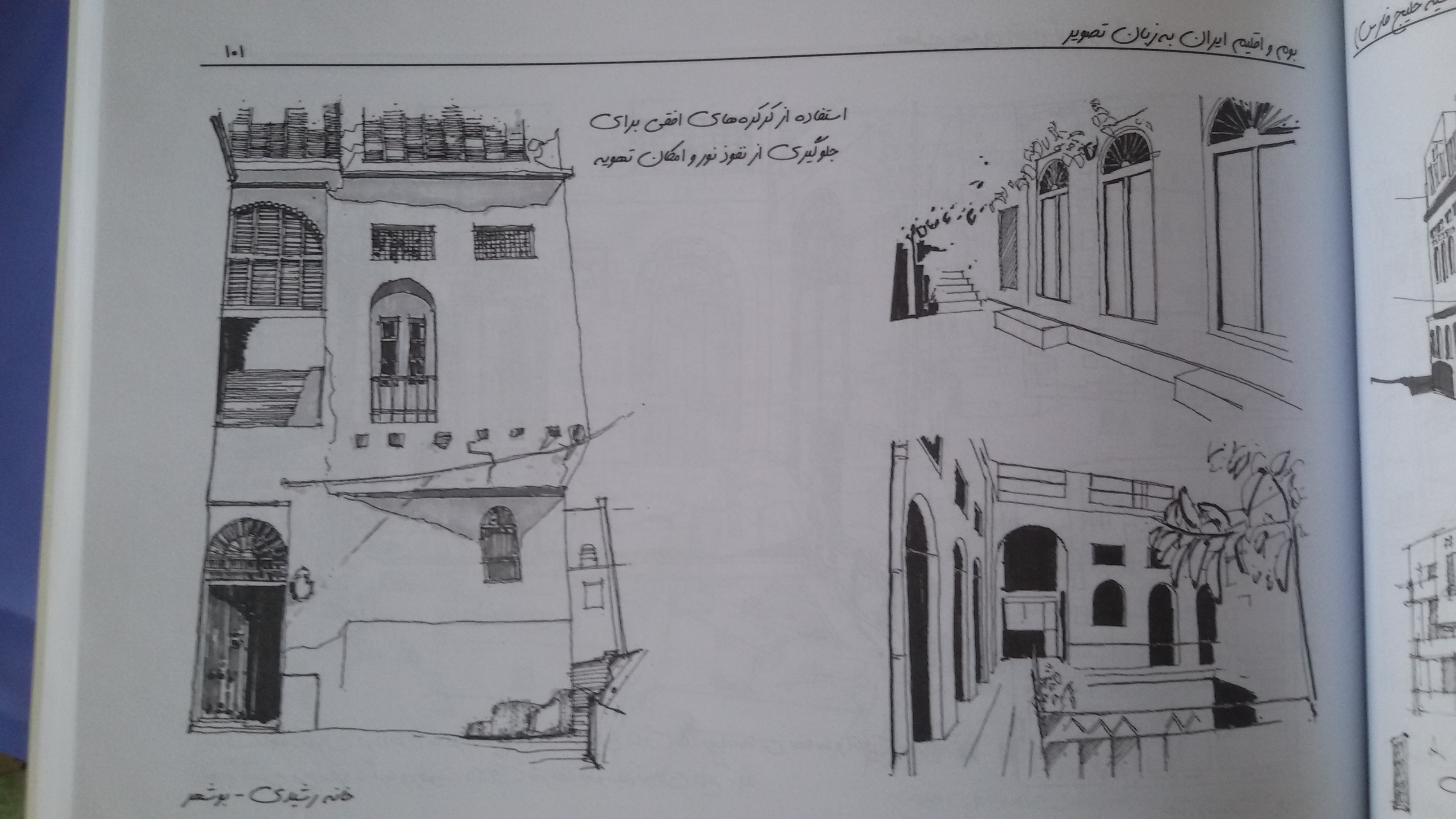 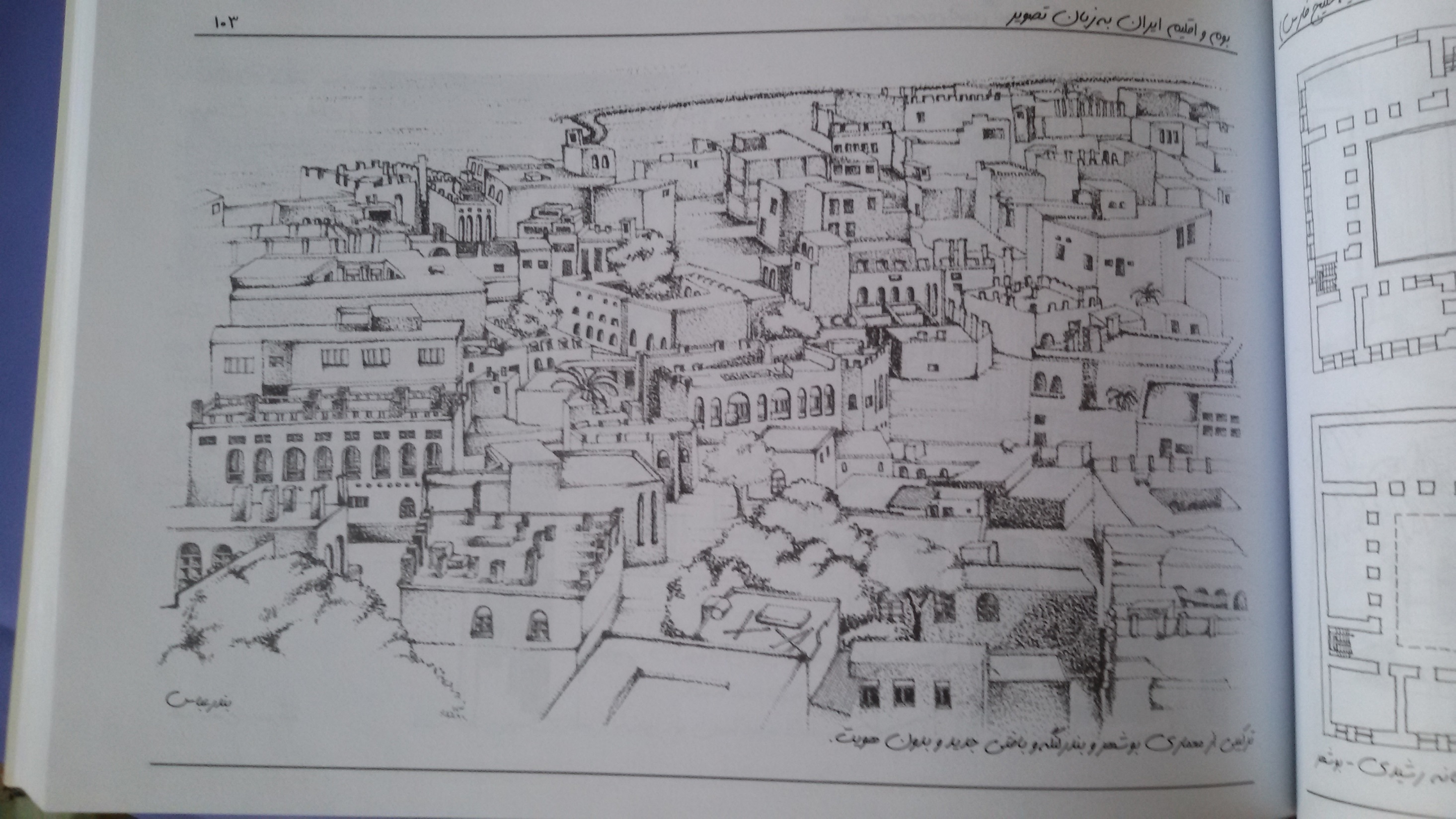 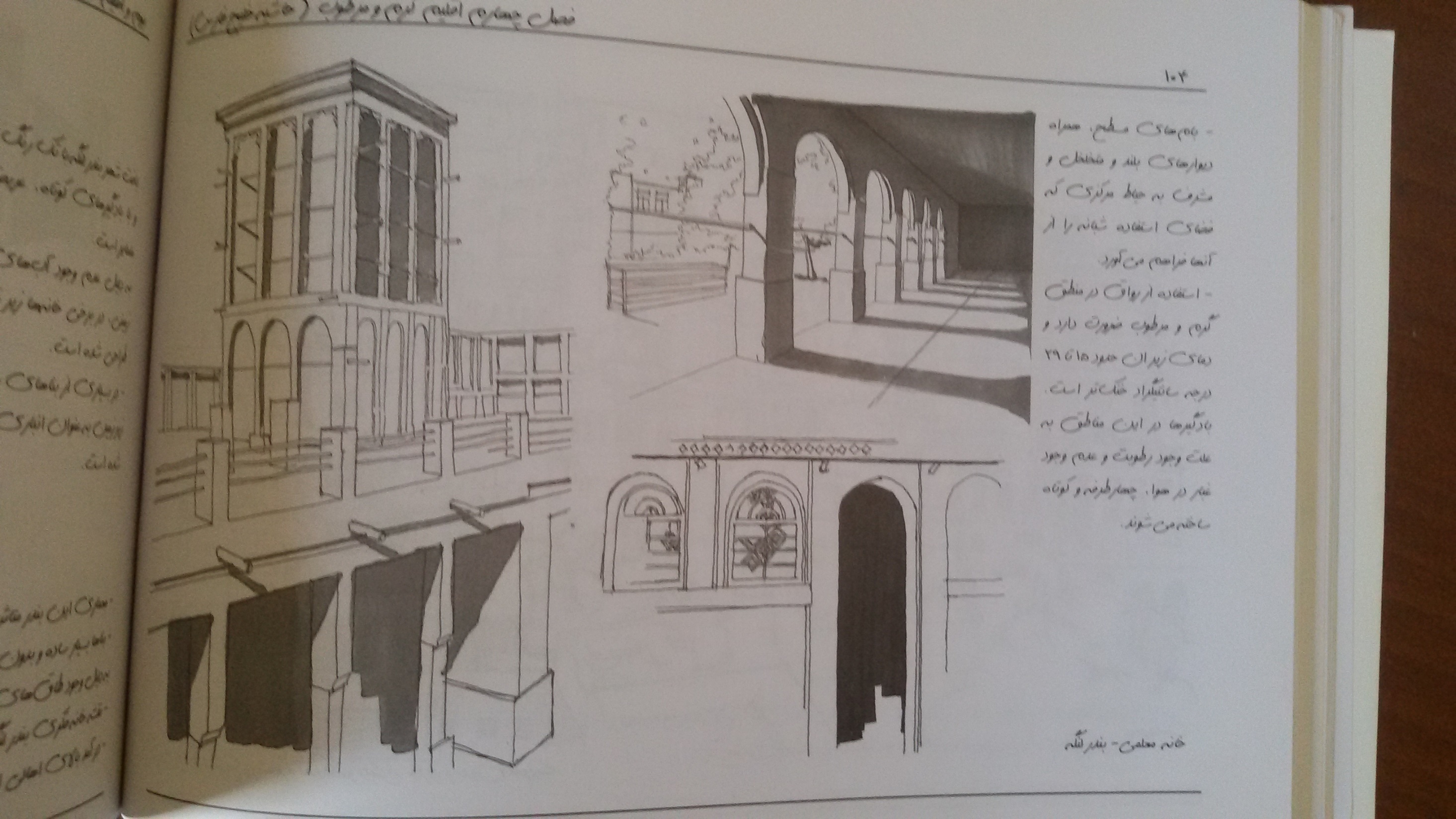 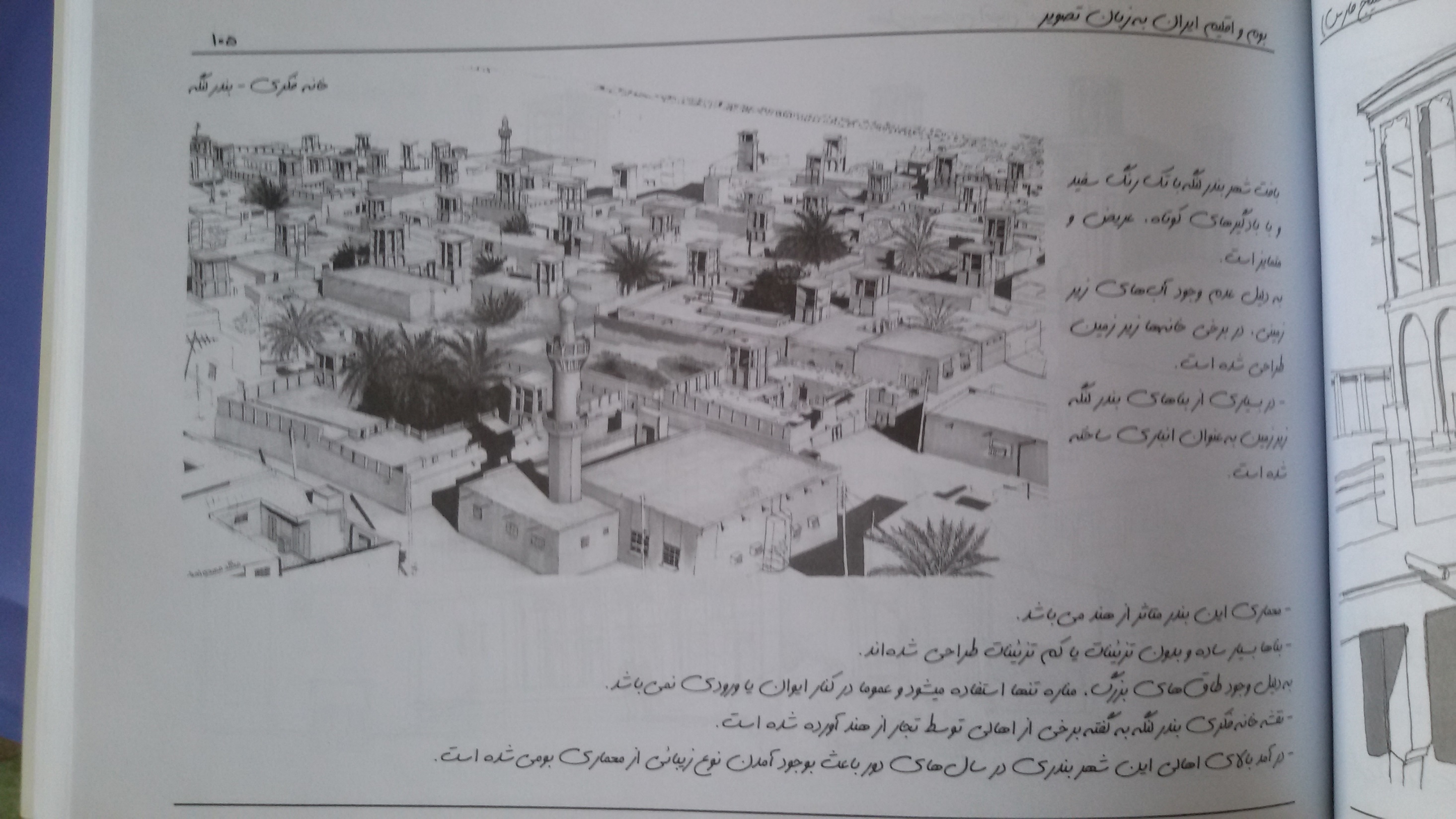 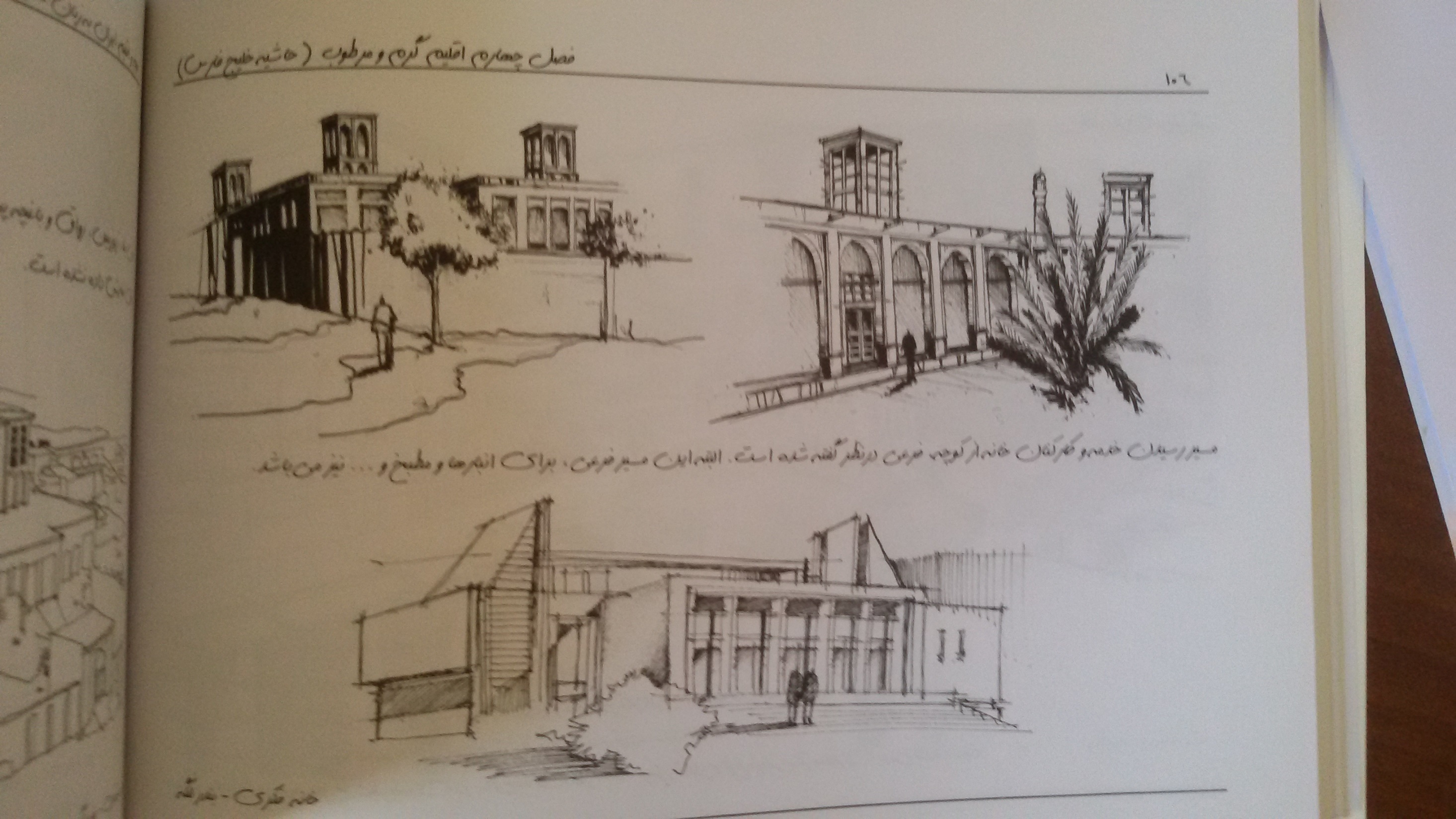 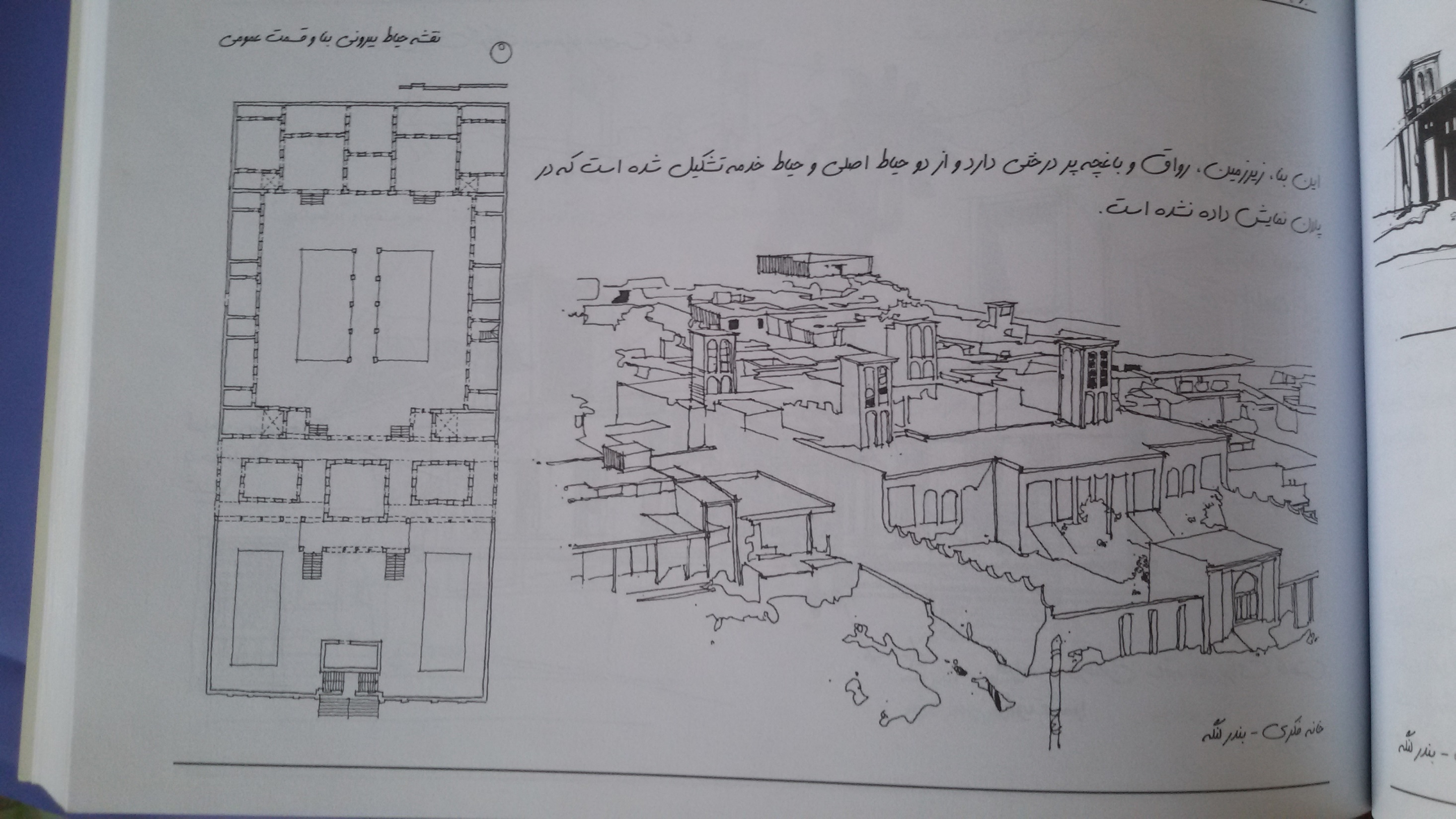 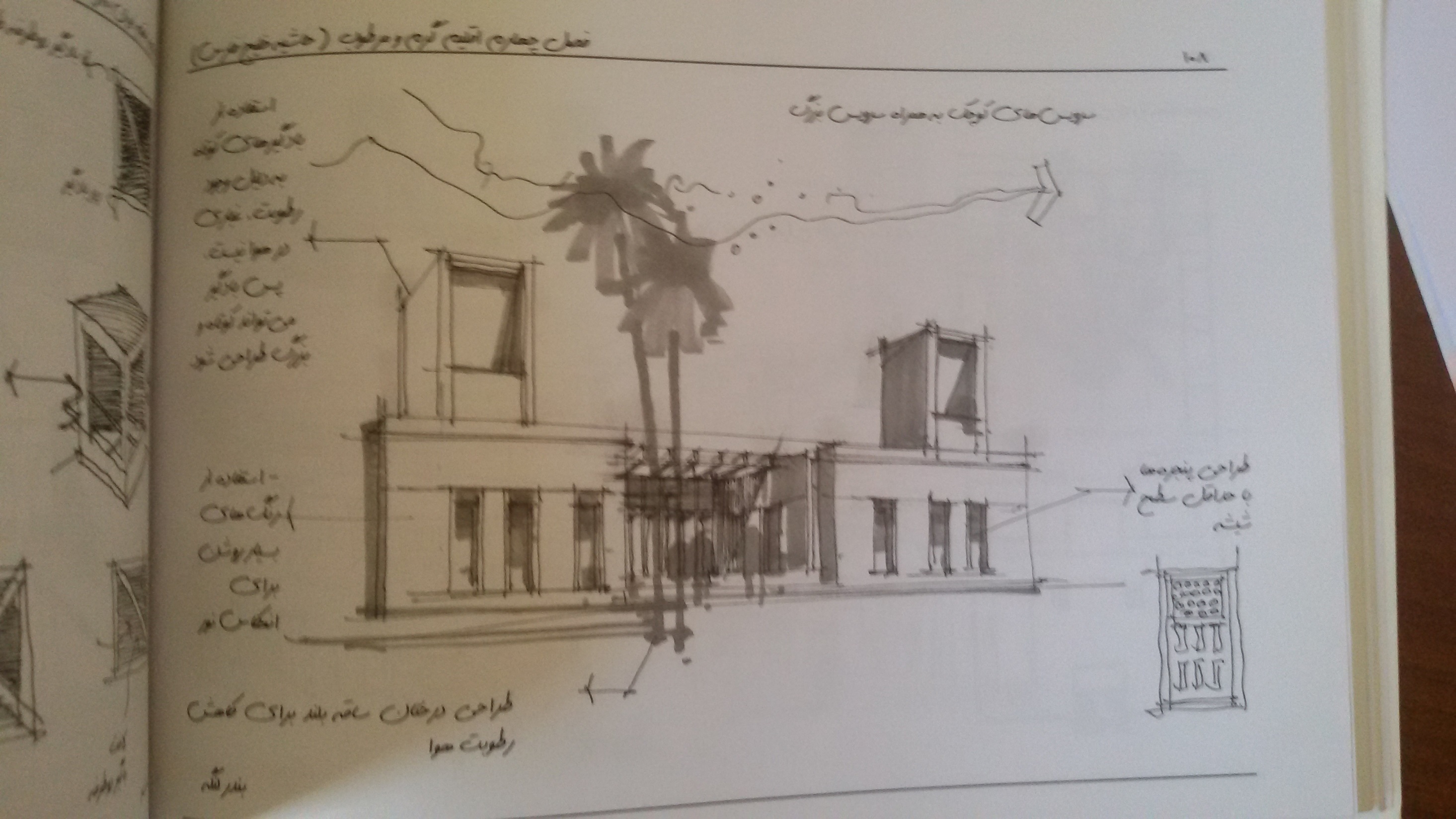 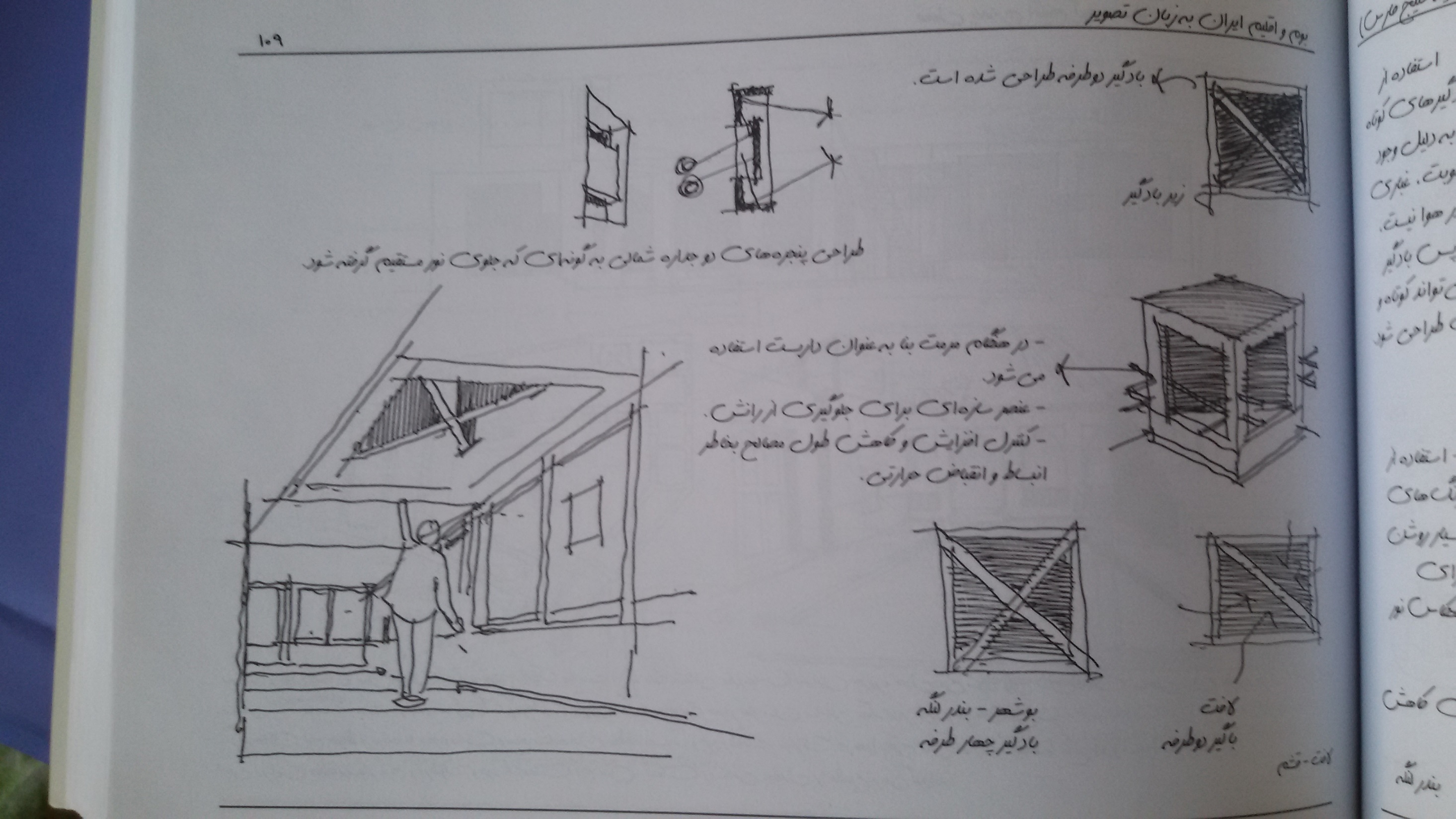 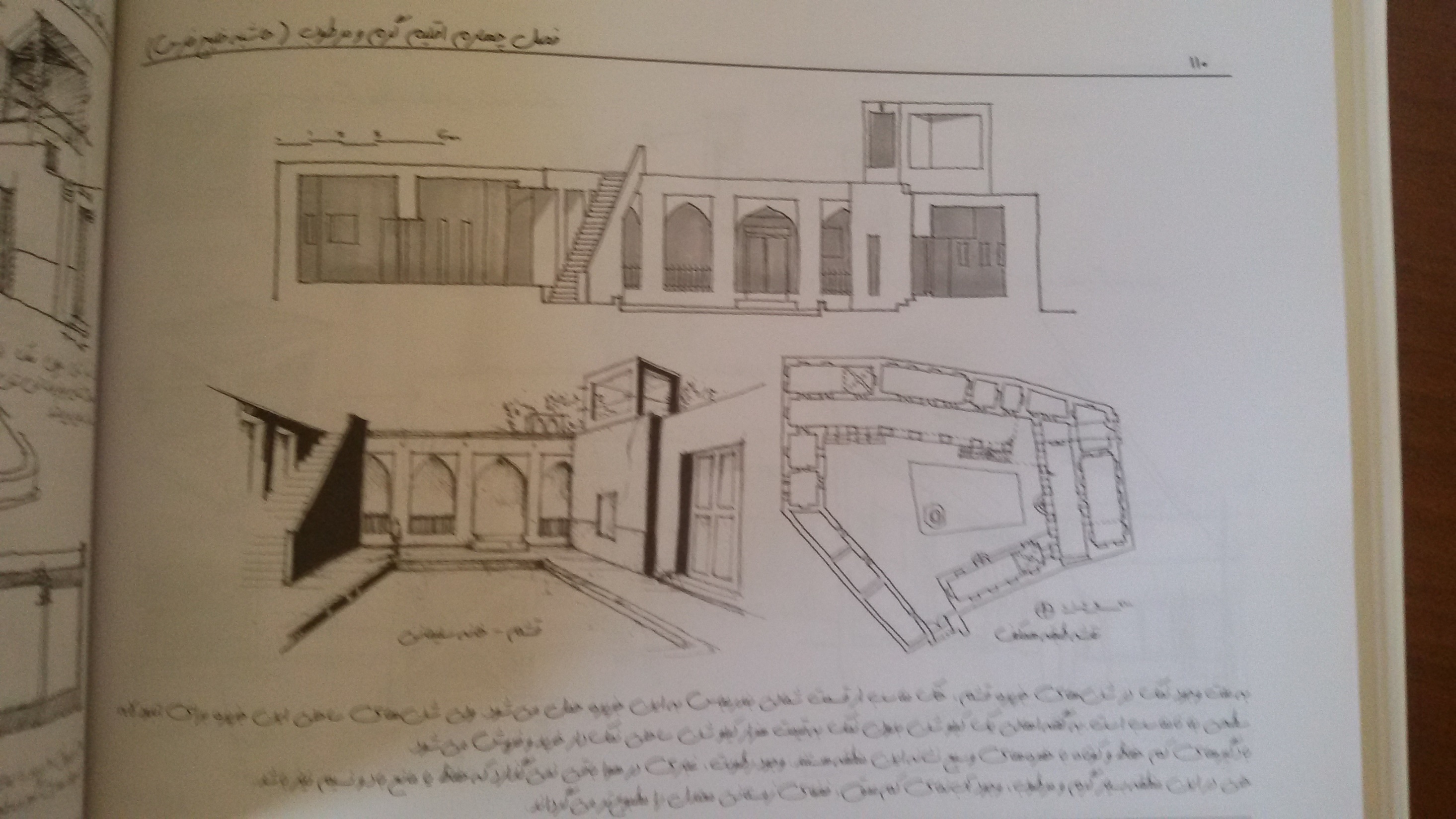 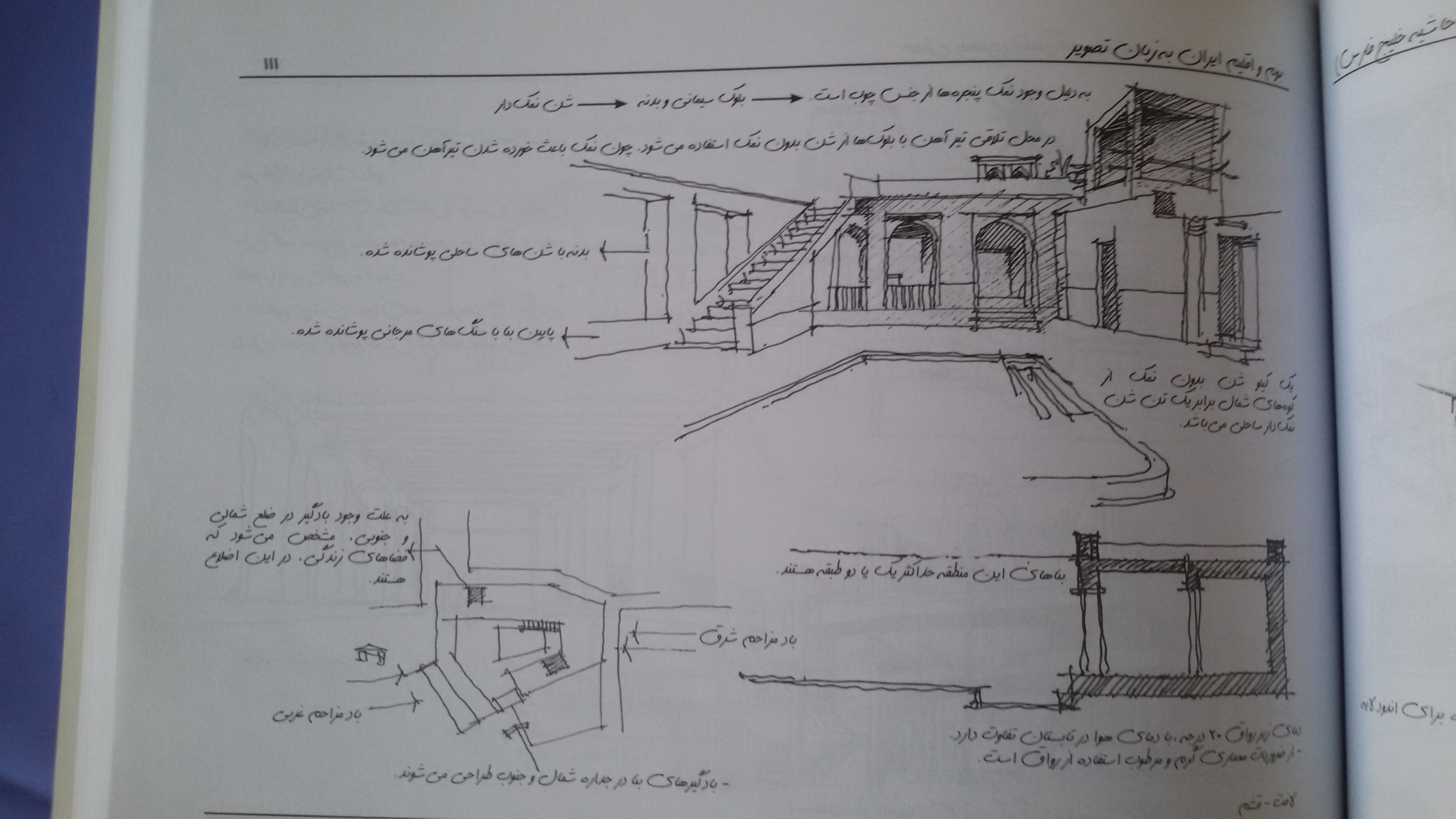 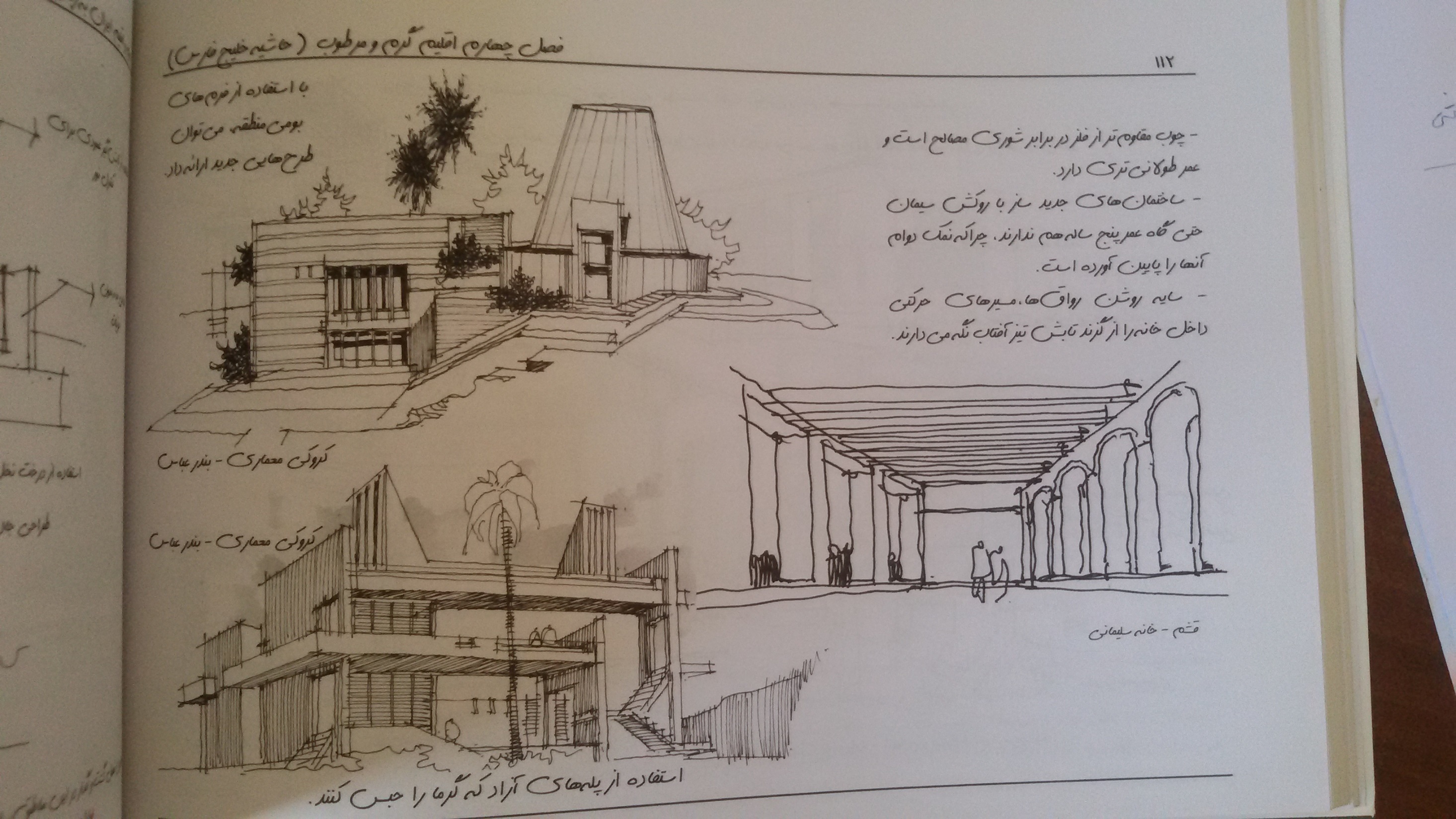 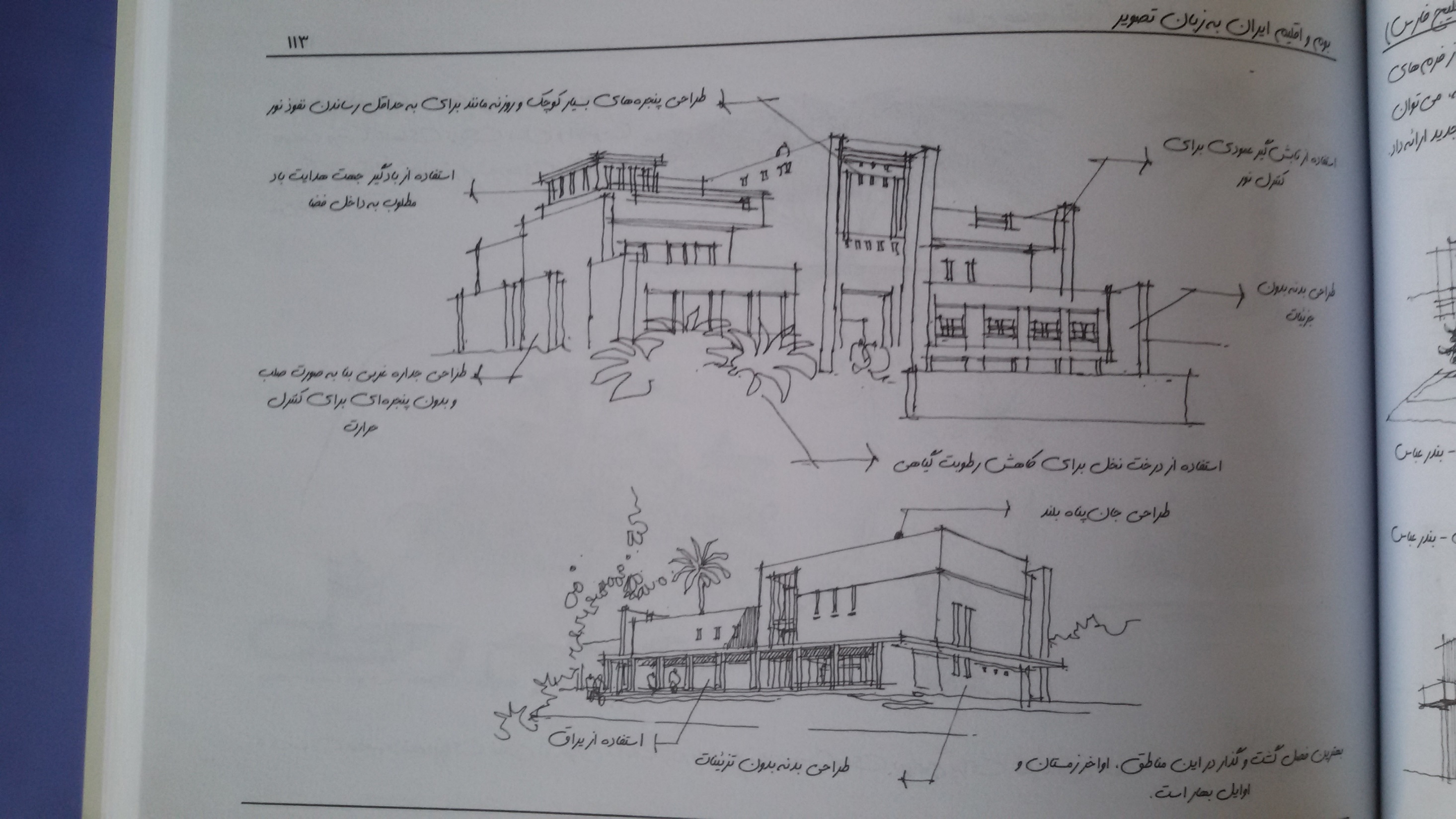 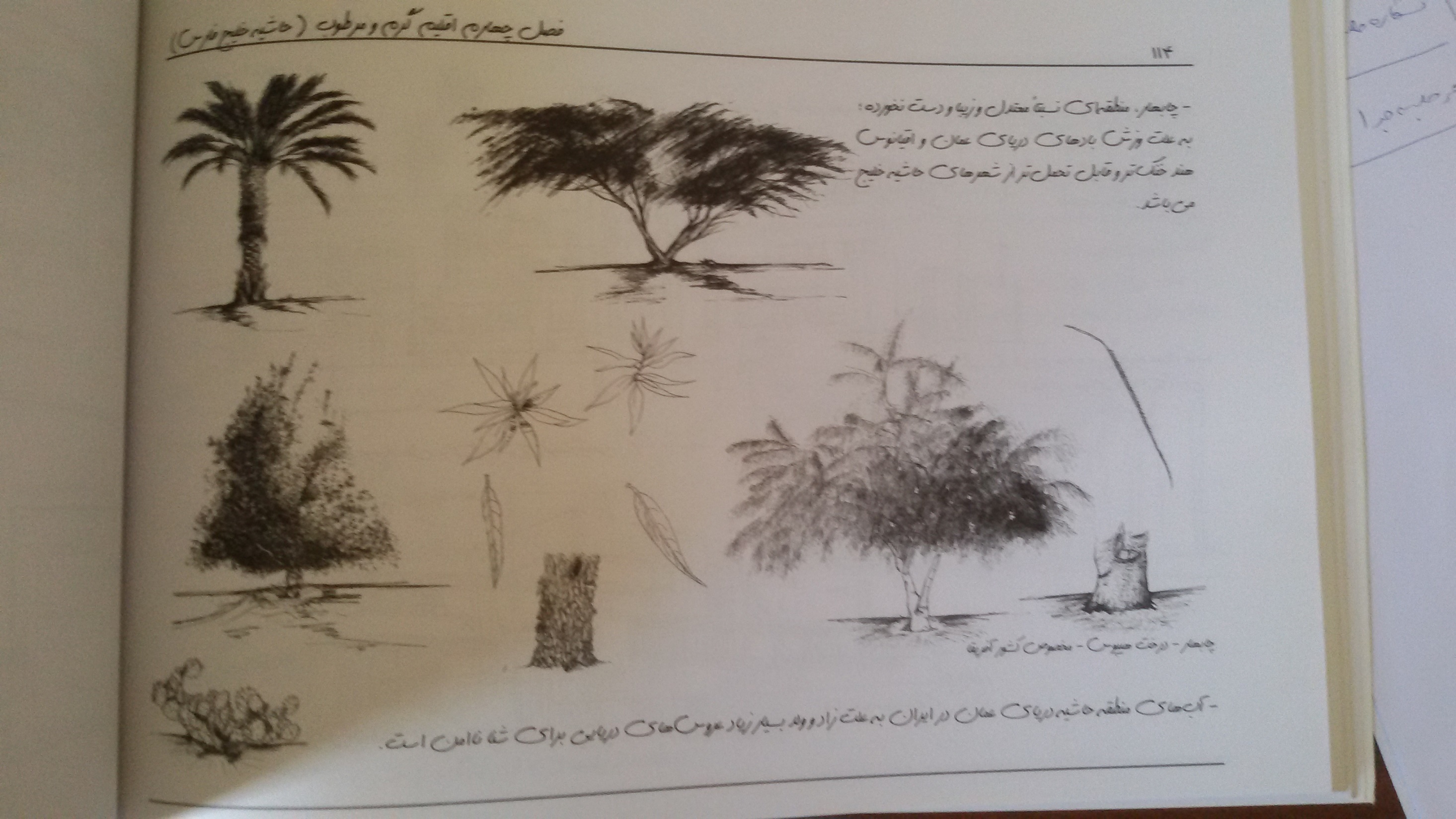 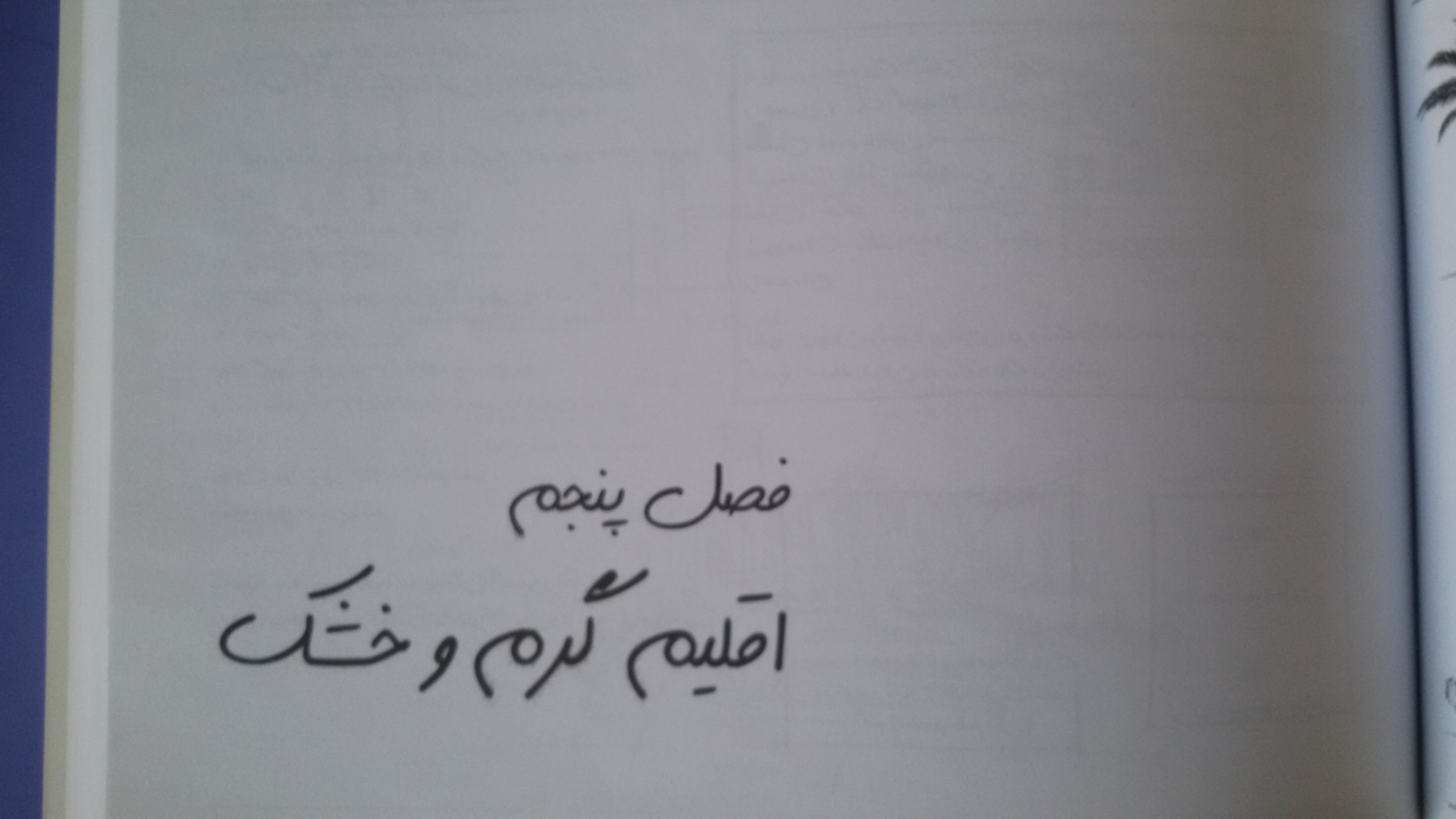 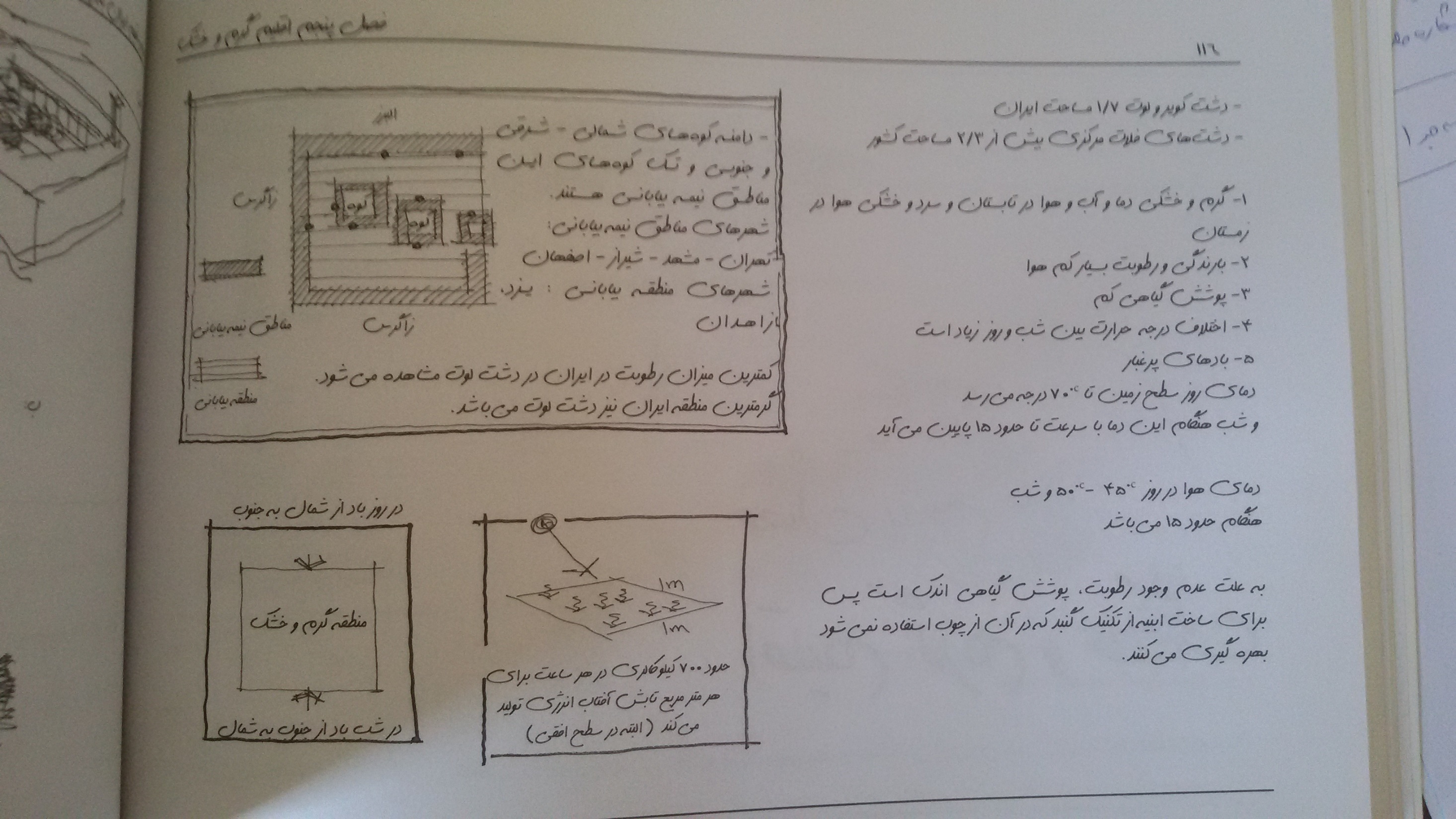 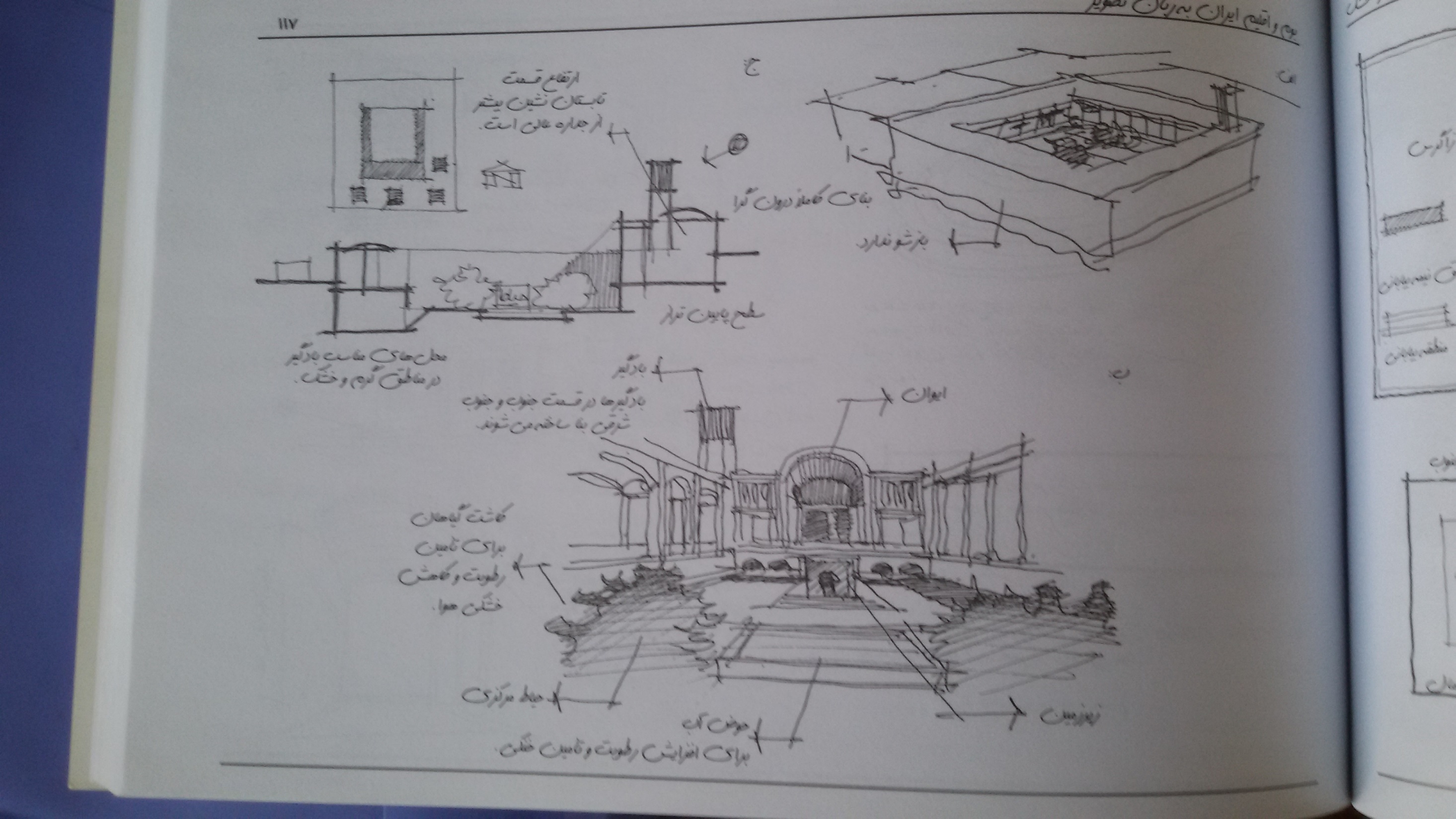 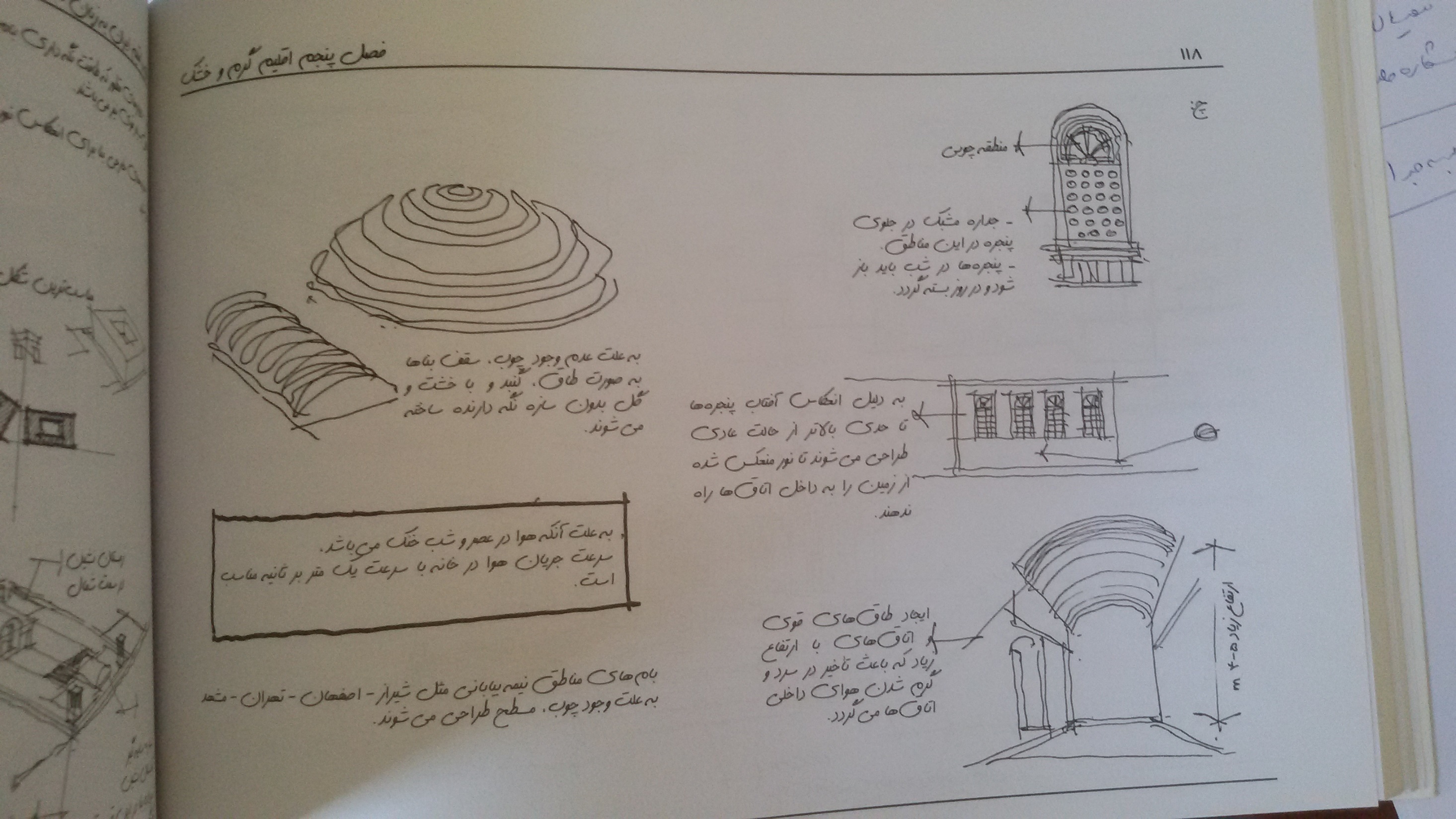 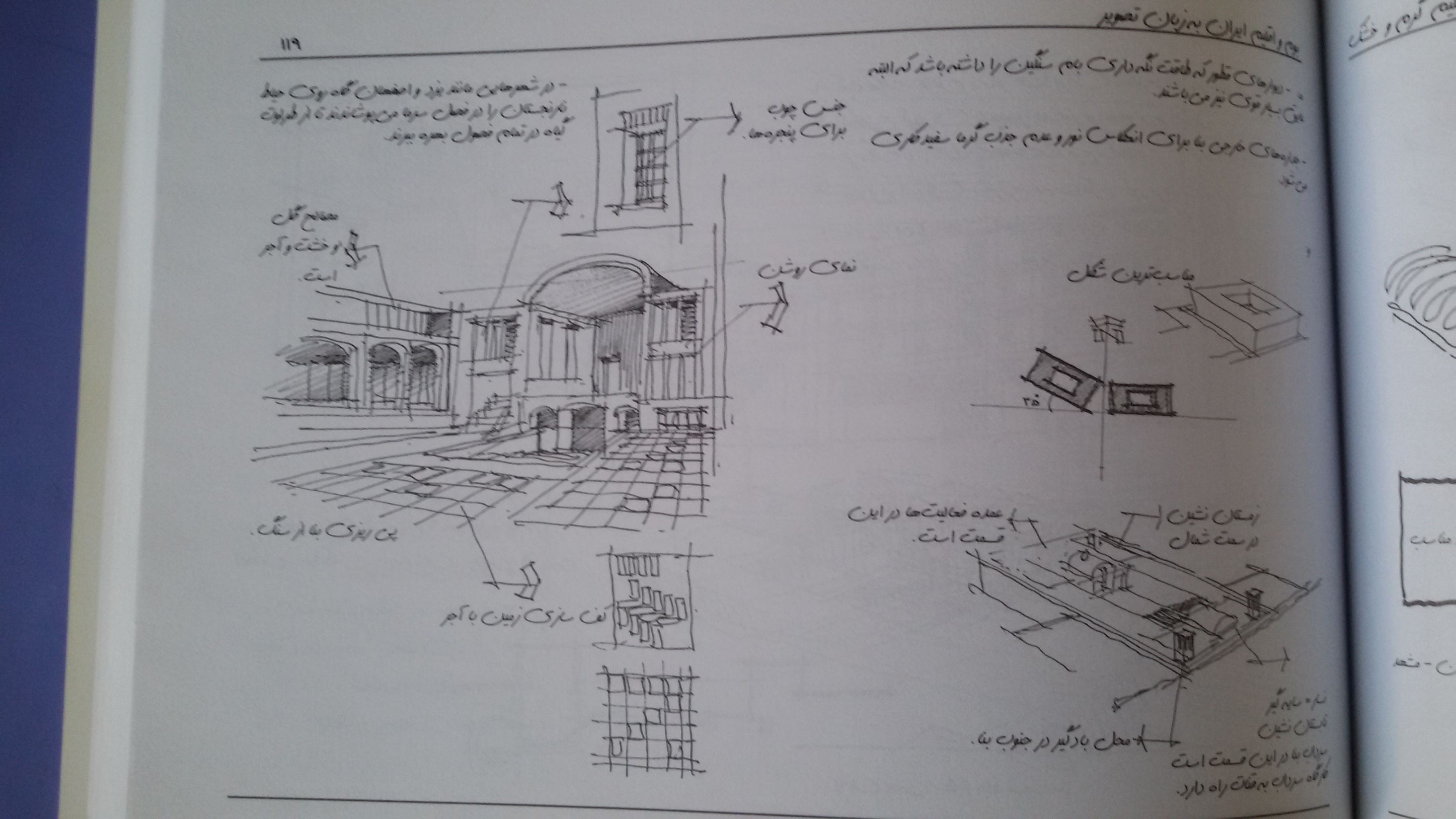 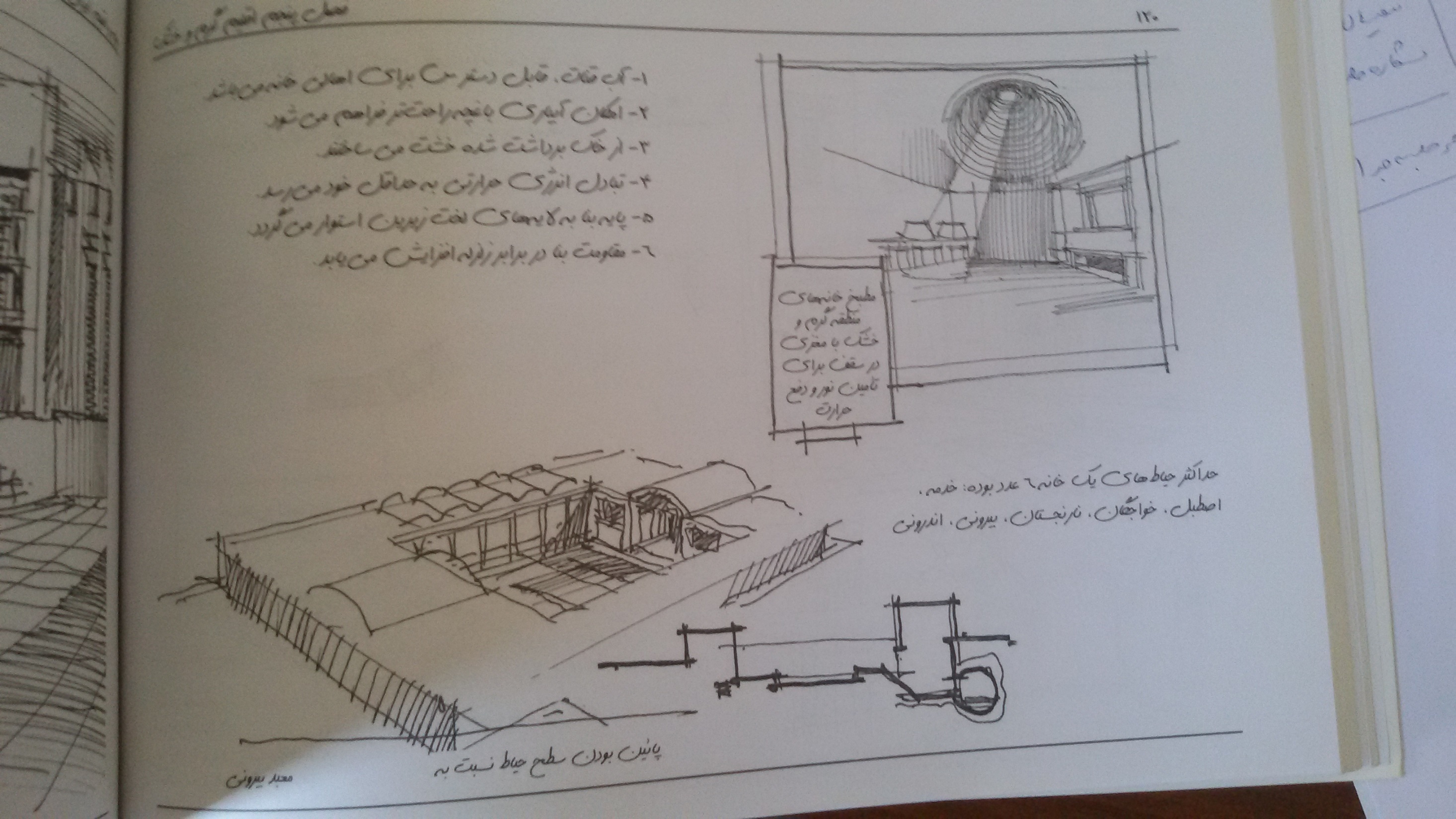 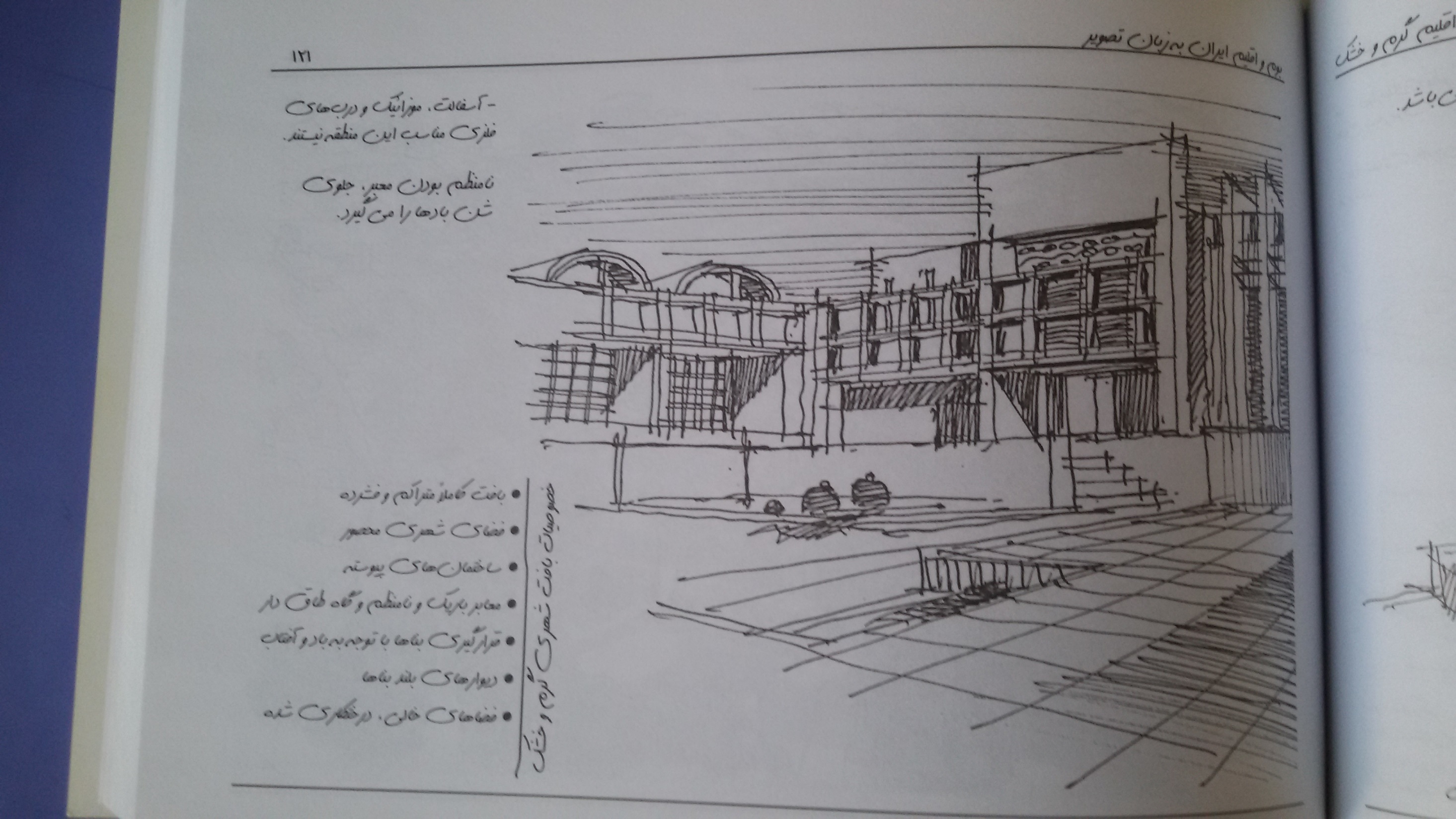 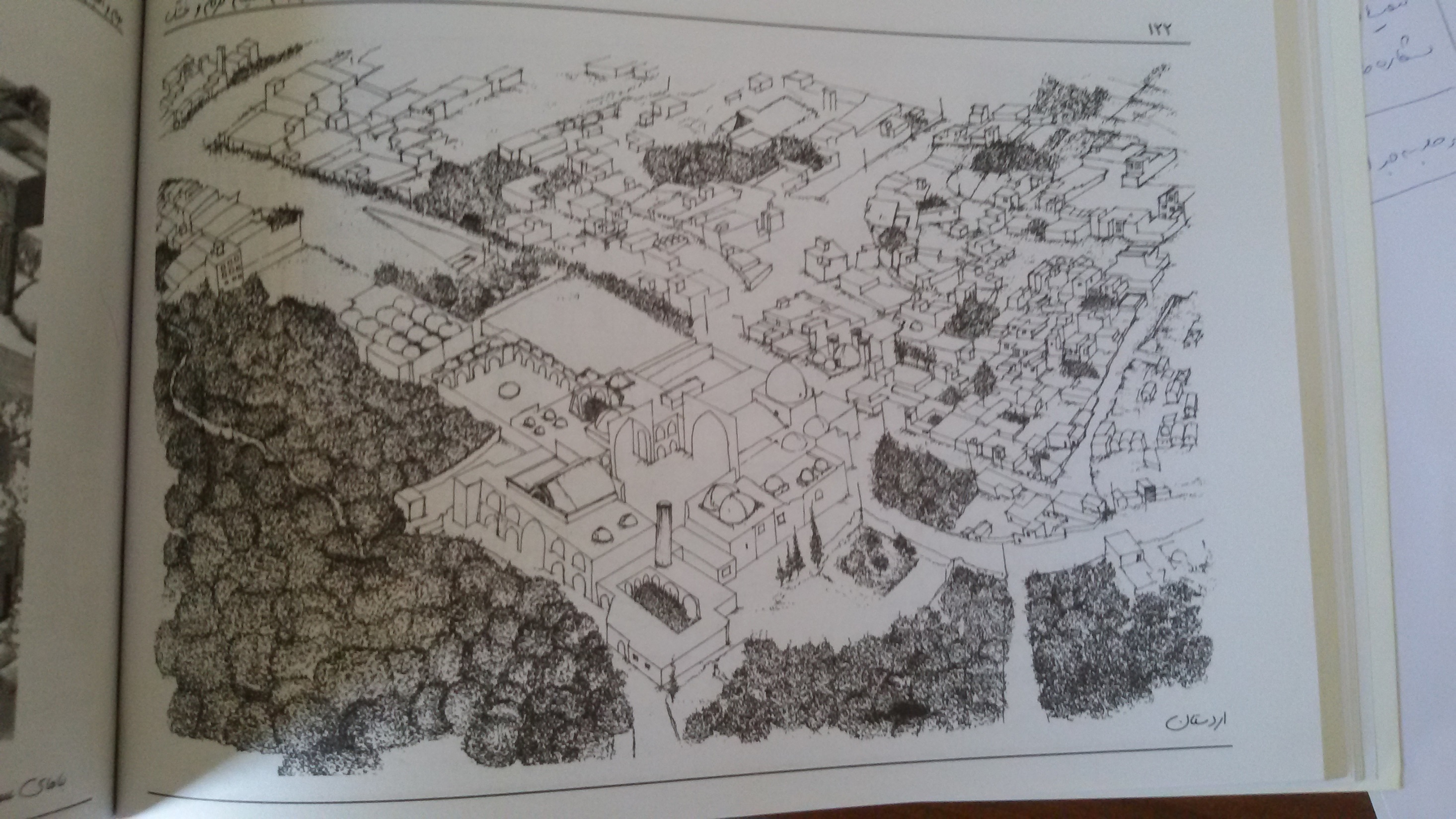 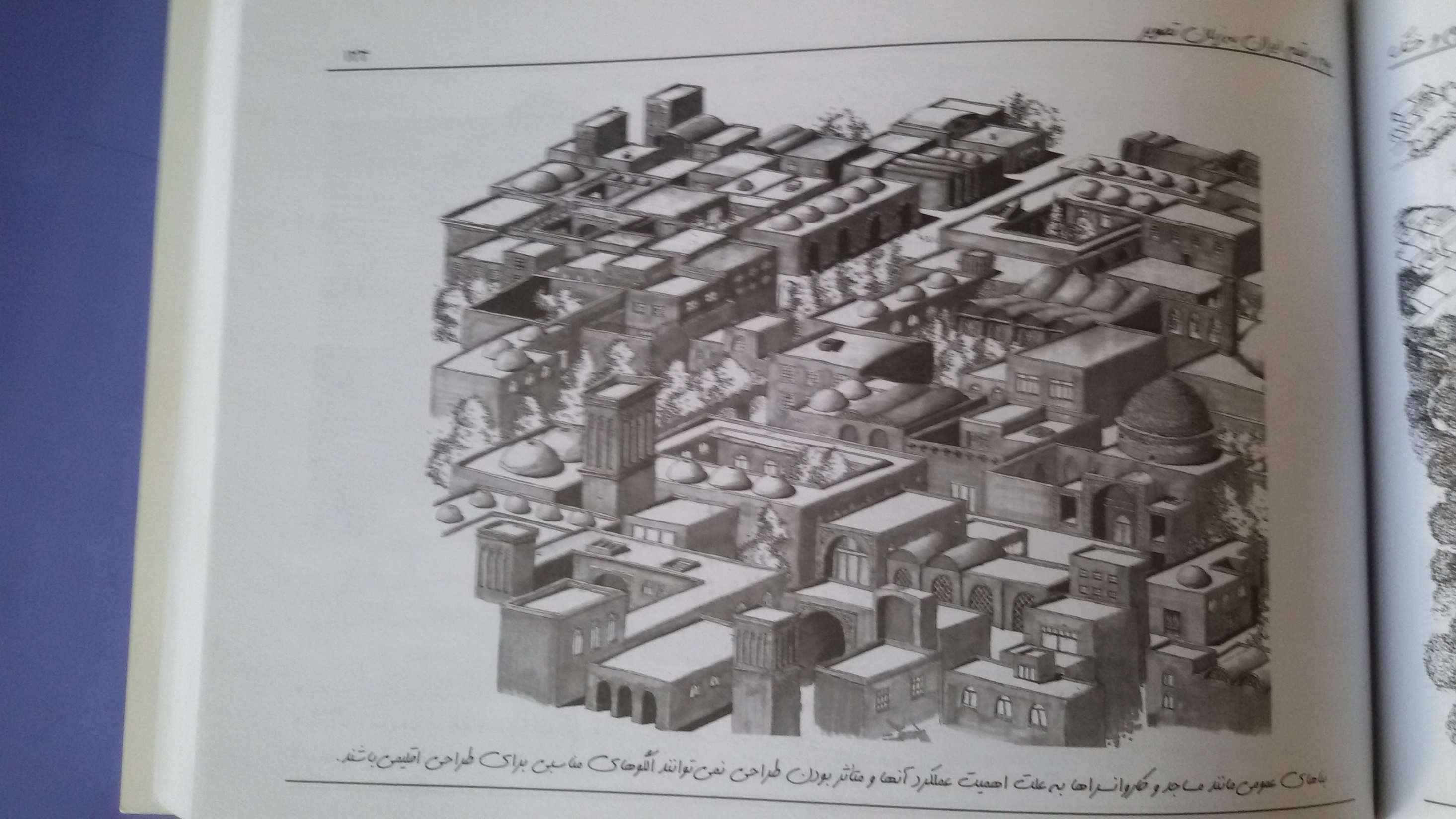 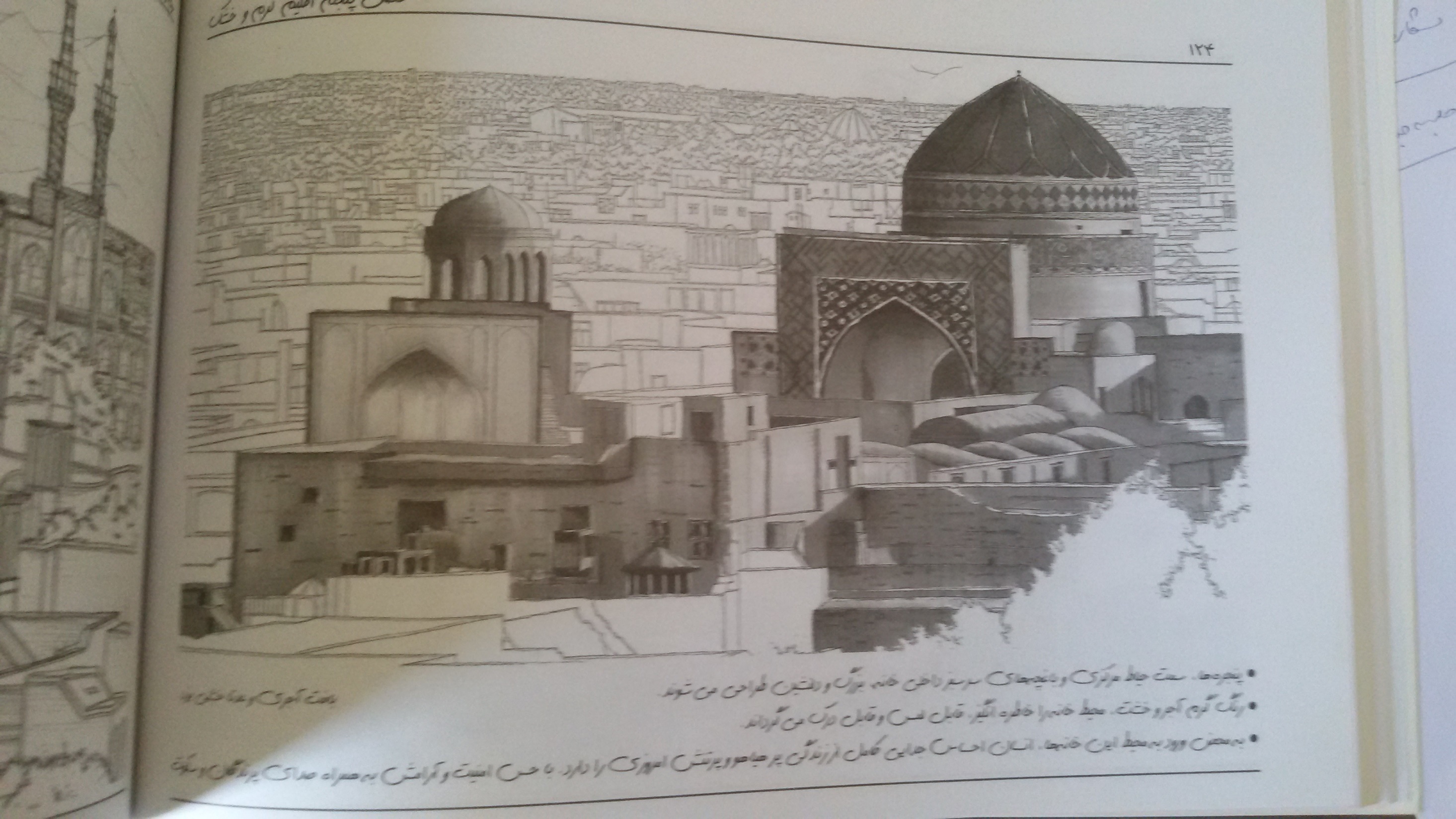 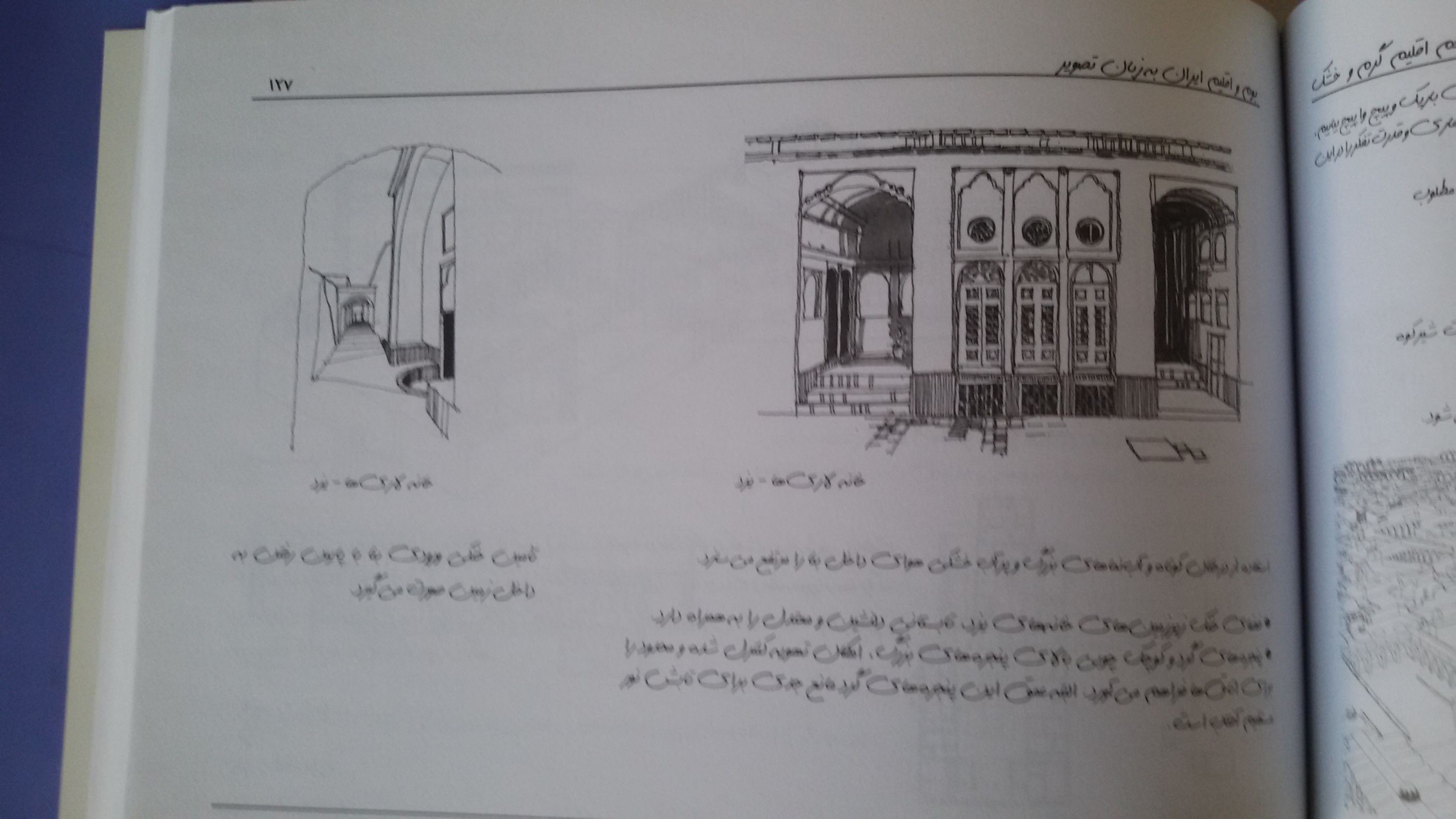 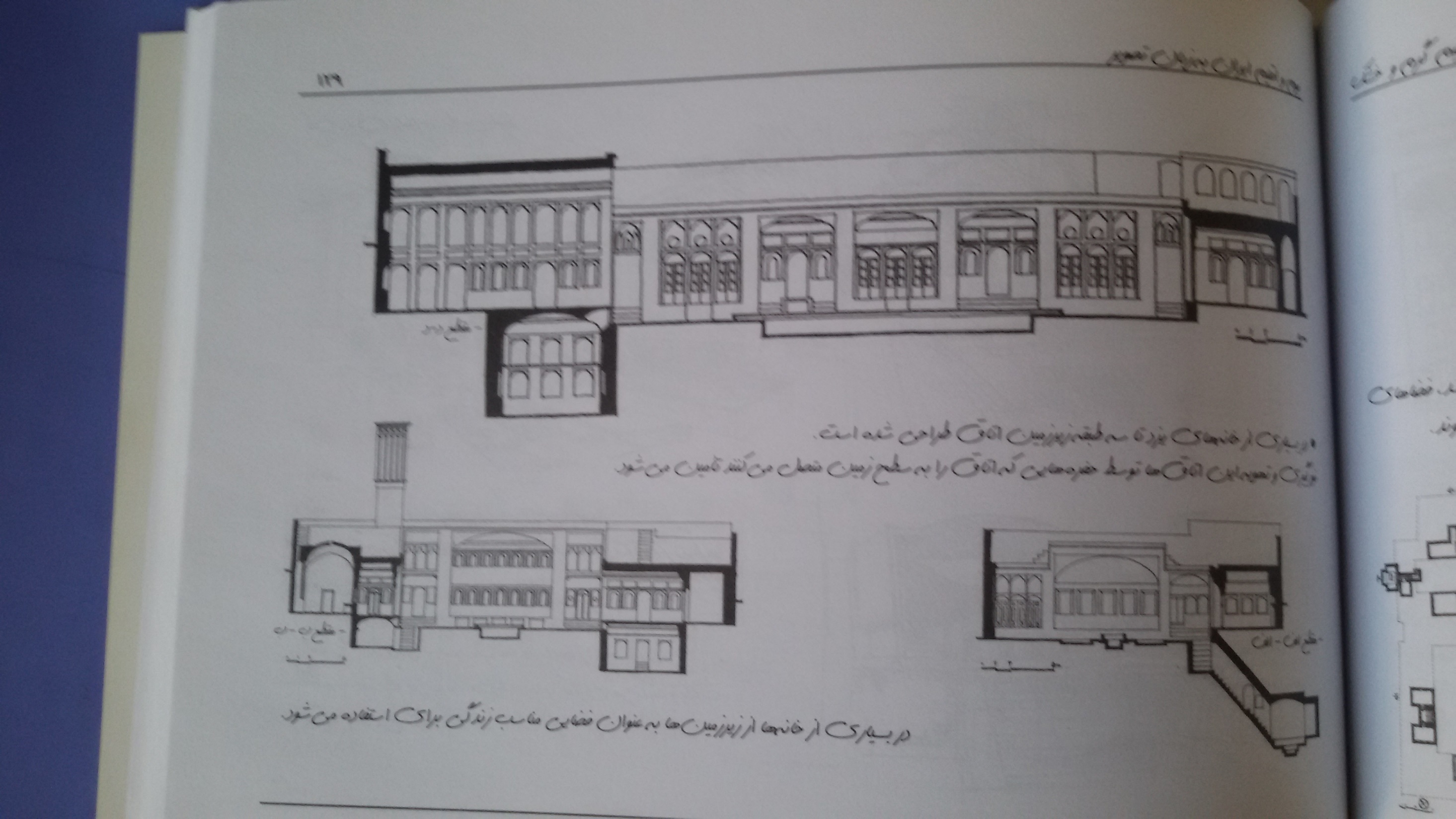 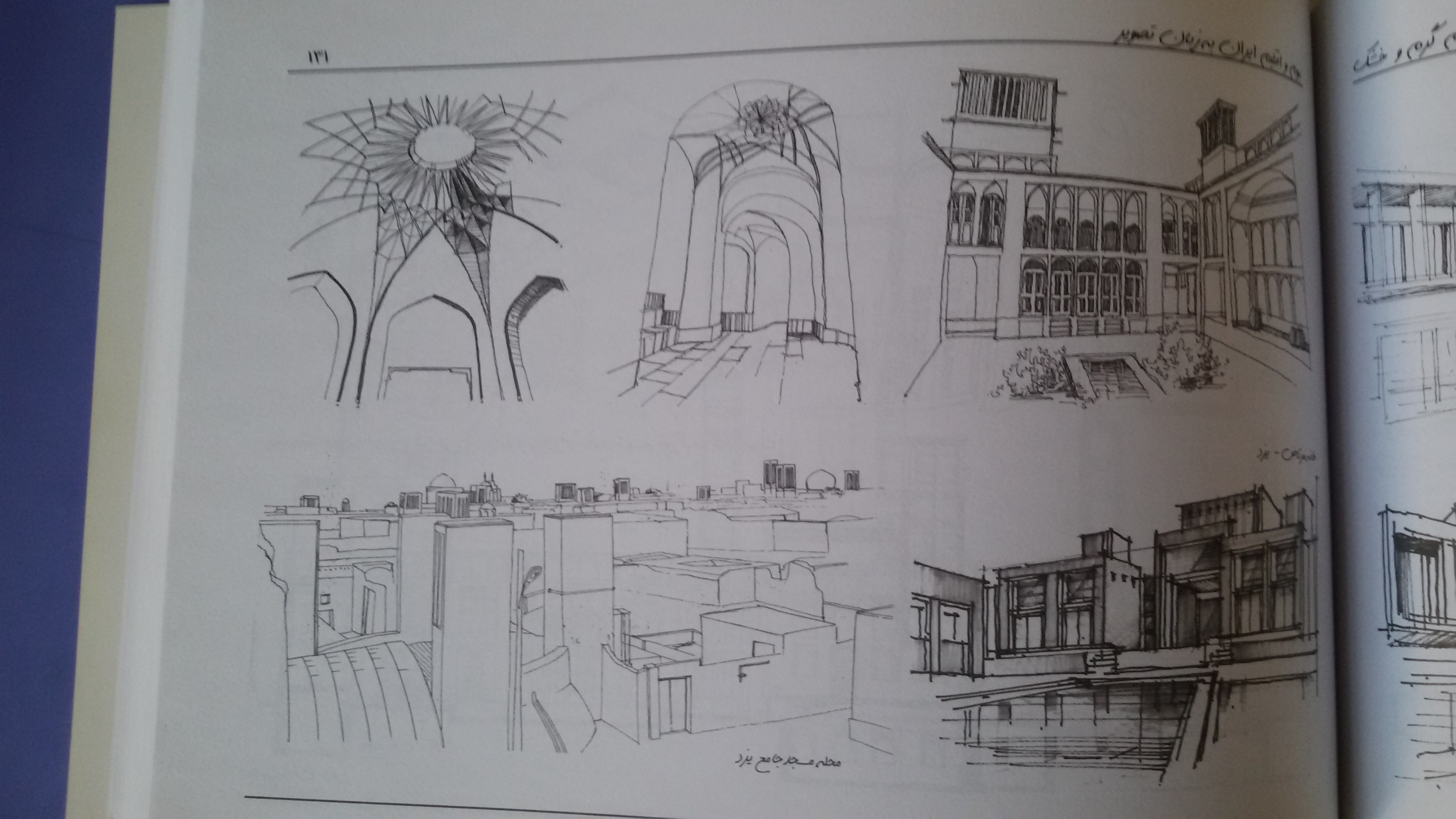 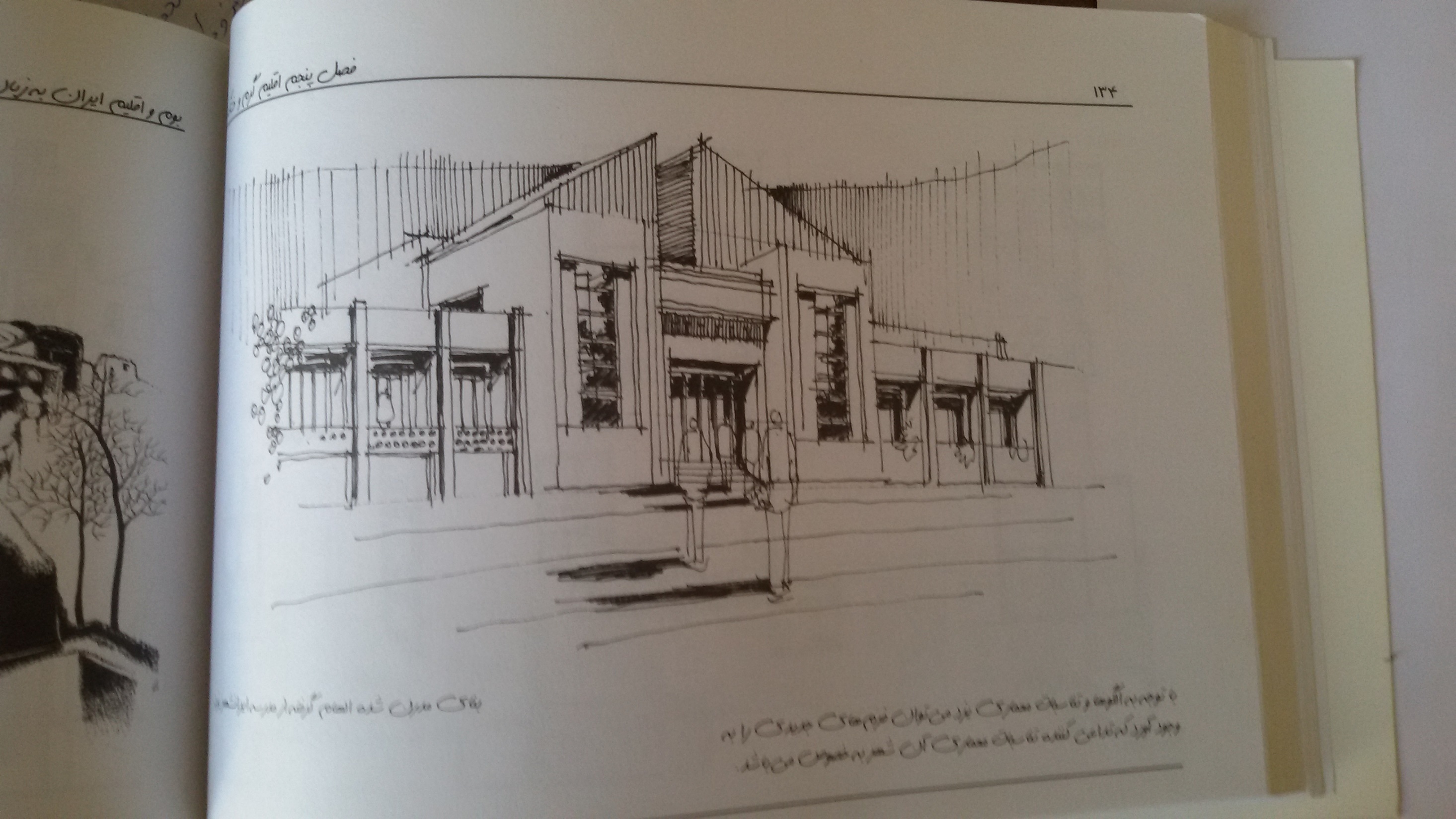 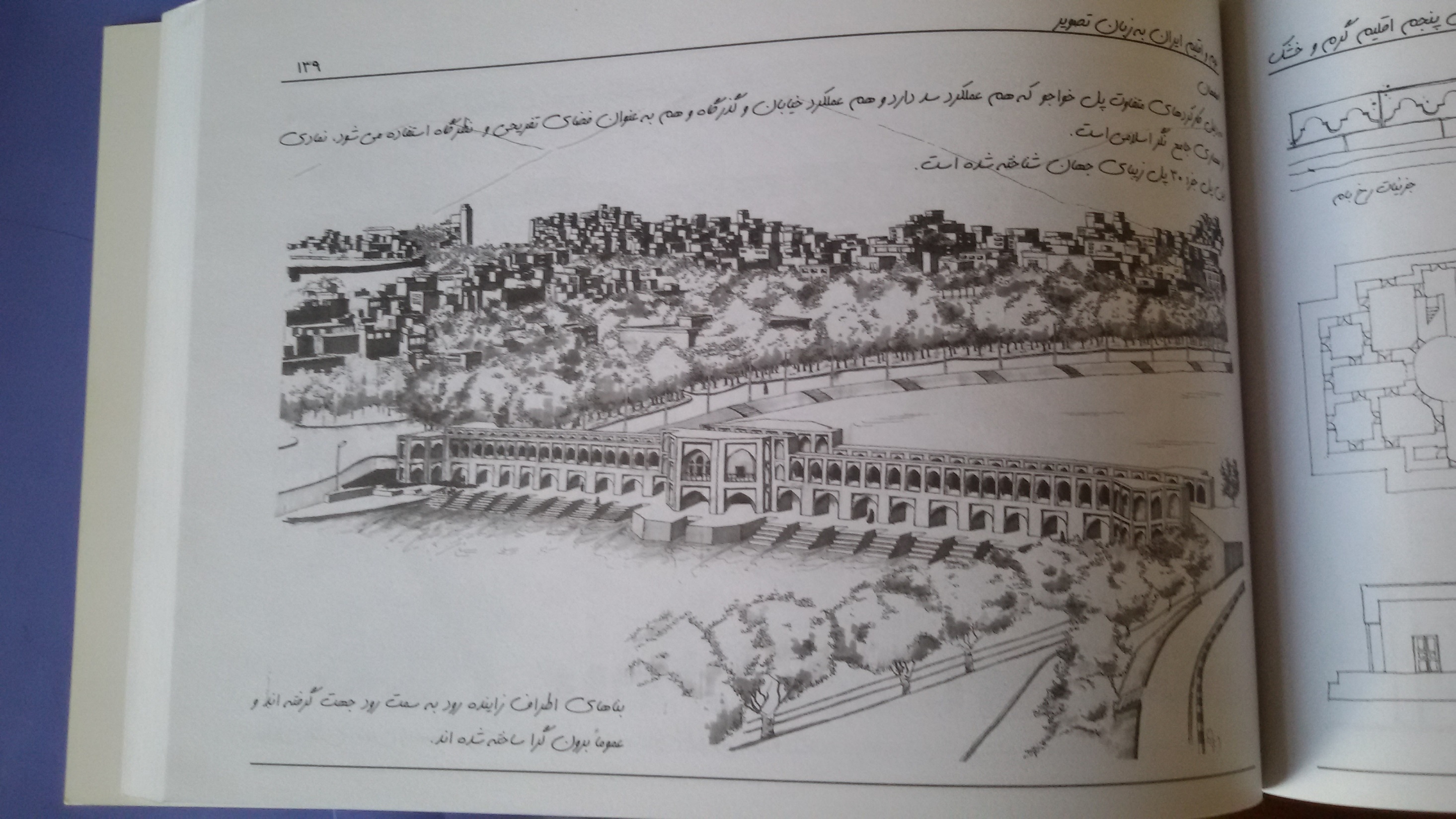 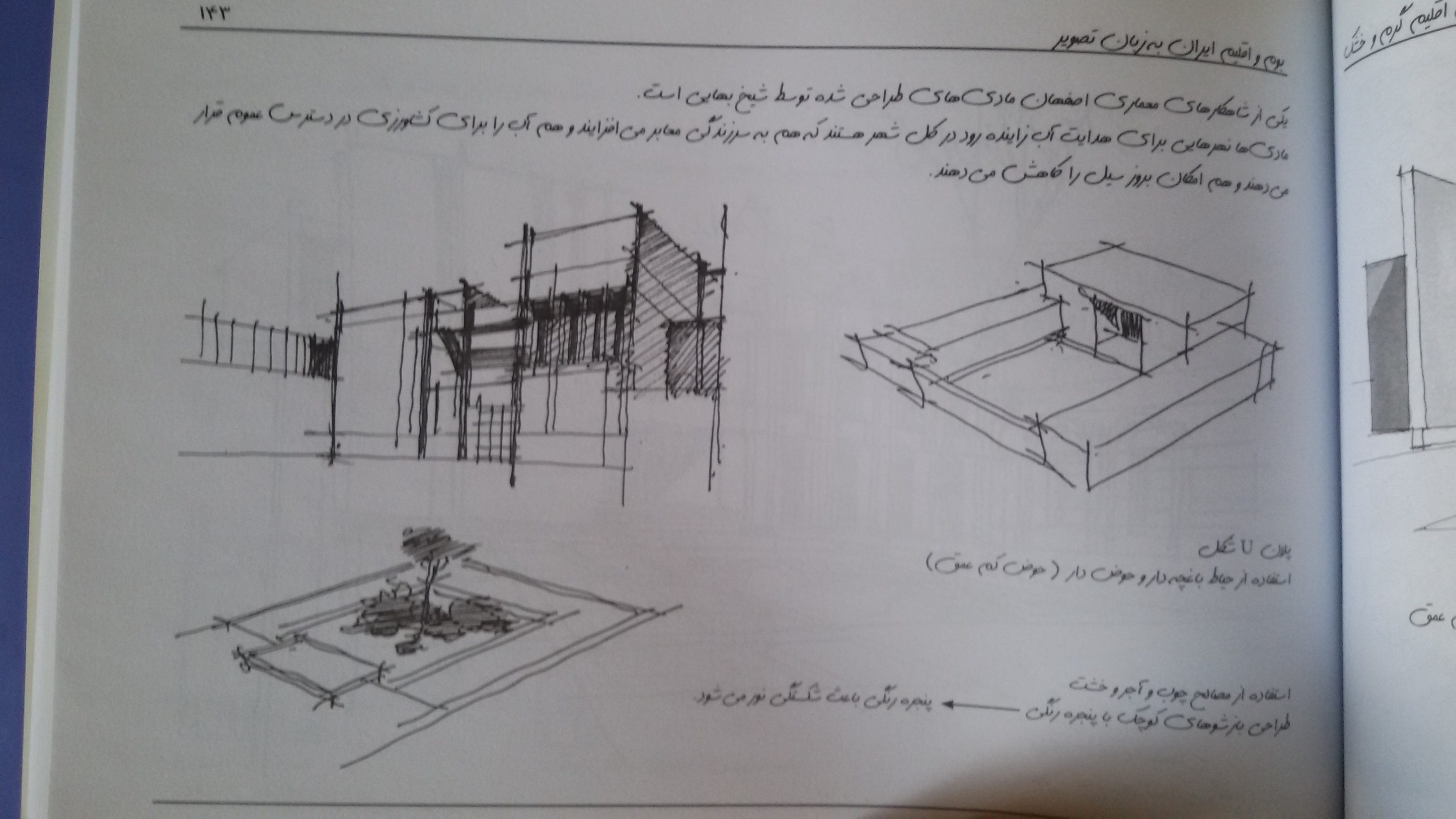 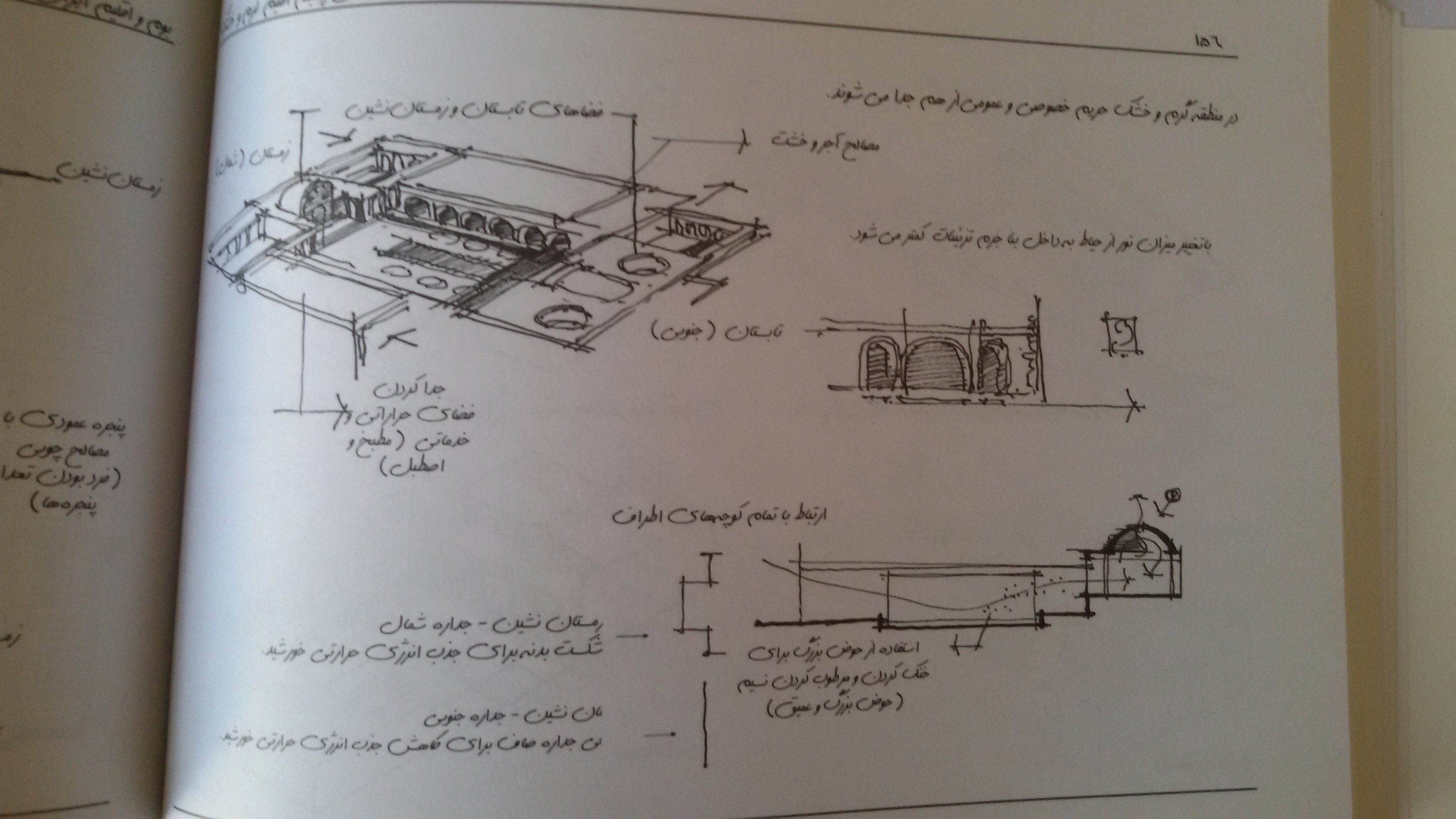 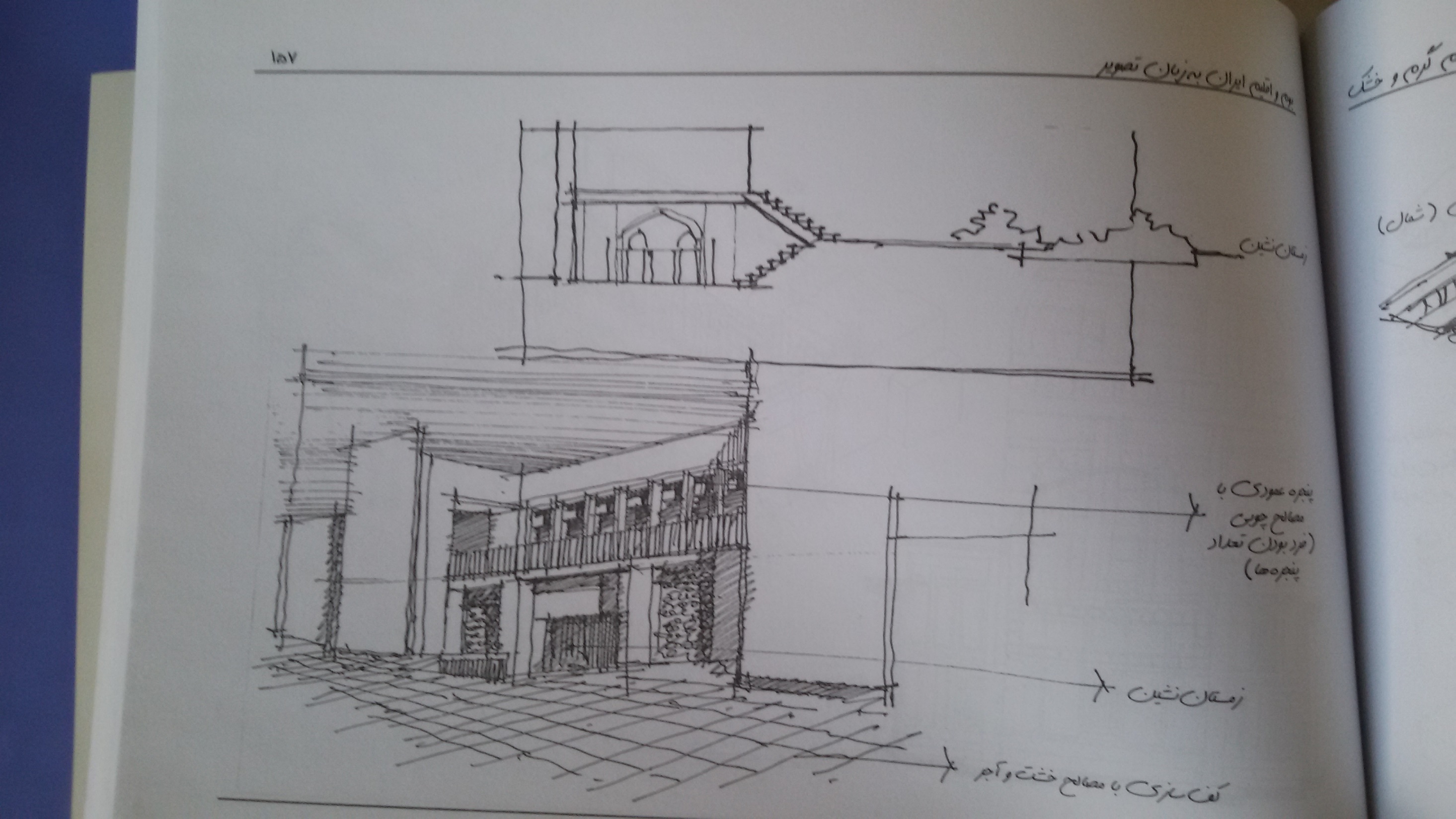 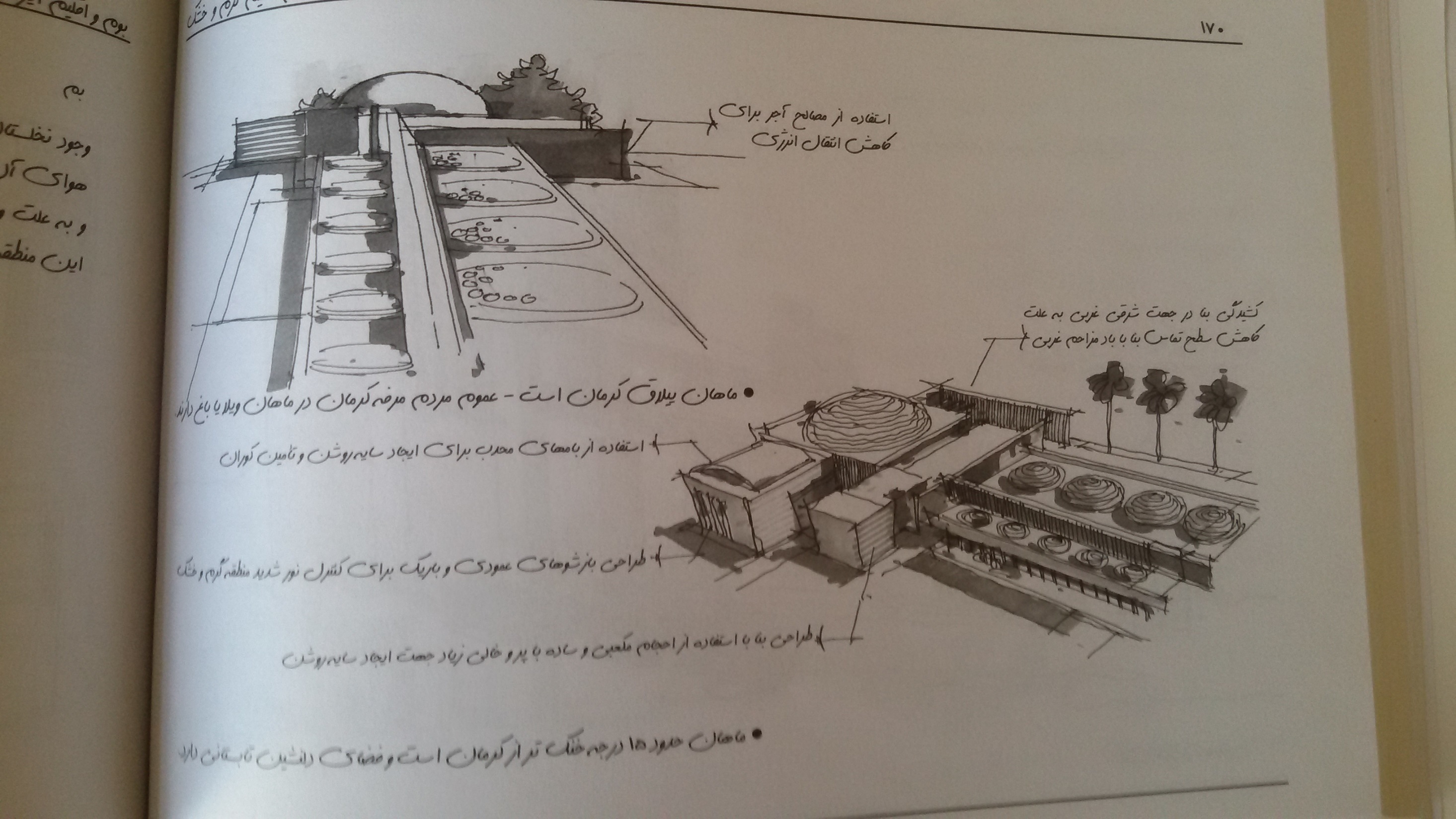 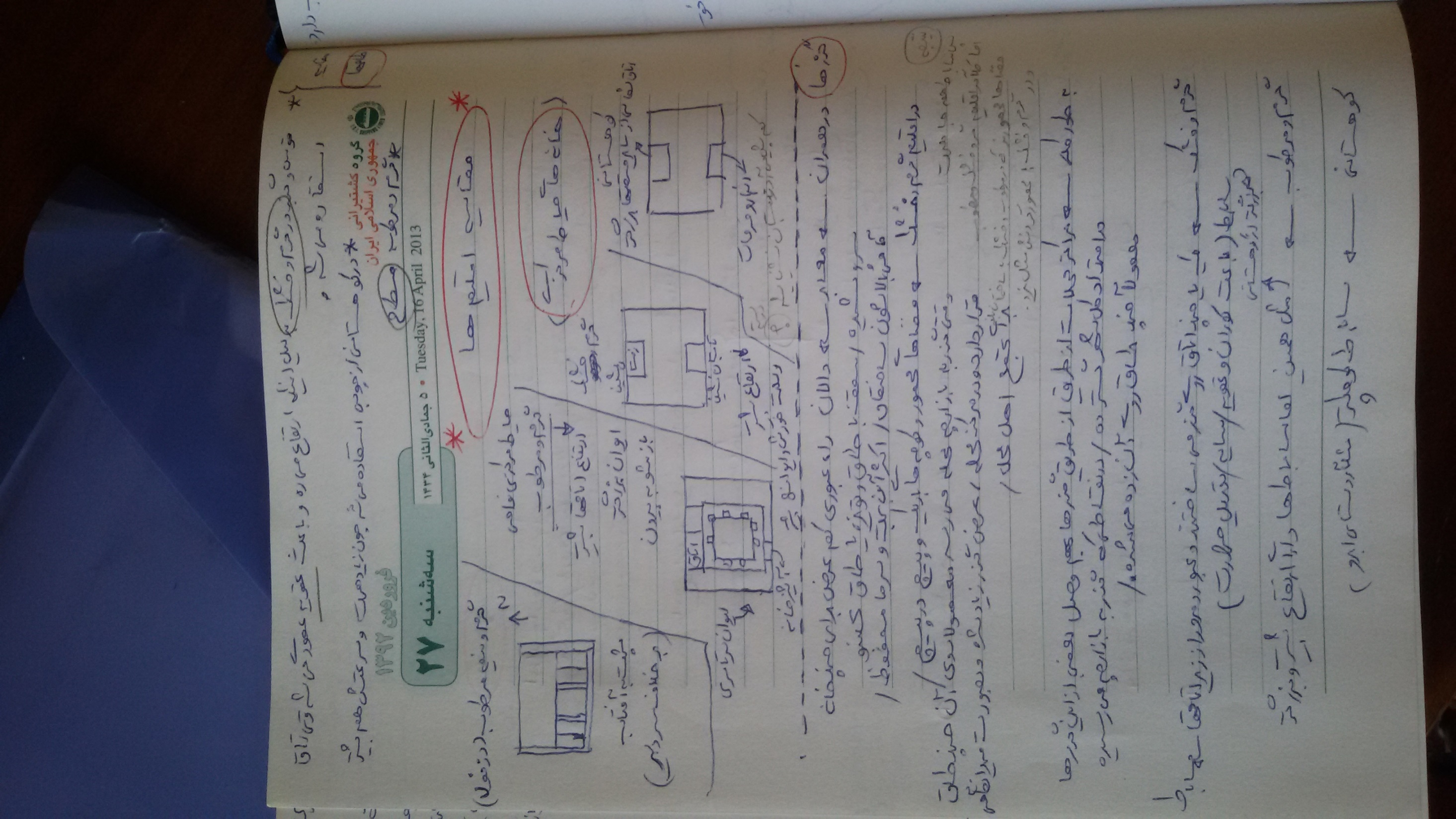 پایان جلسه اول مجازی